DEPARTAMENTO DE CIENCIAS DE LA TIERRA Y LA CONSTRUCCIÓN
 CARRERA DE INGENIERÍA CIVIL
 
 
 TEMA:
	“DISEÑO ESTRUCTURAL DEL COLISEO MULTIUSO Y TRIBUNA CON CUBIERTA DE TENSOMEMBRANA PARA EL COMPLEJO DEPORTIVO DE SELVA ALEGRE, PARROQUIA SANGOLQUÍ, CANTÓN RUMIÑAHUI”

MENCIÓN PROYECTO DE INVESTIGACIÓN  
 
AUTORES: 
ANDRANGO GUACHAMIN KATHERINE LIZETH 
ARAUJO SALGADO ALEXANDRA DEL CARMEN 
         
DIRECTOR: ING. PEÑAHERRERA GALLEGOS ESTUARDO JAVIER

SANGOLQUÍ - 2018
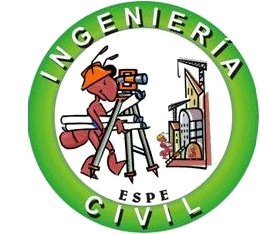 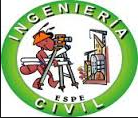 INTRODUCCIÓN
2
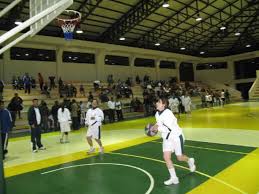 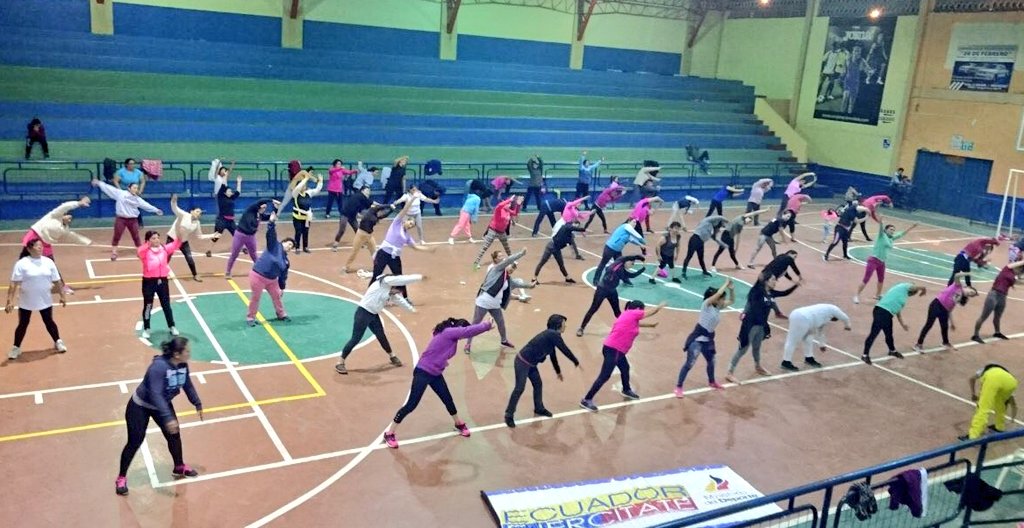 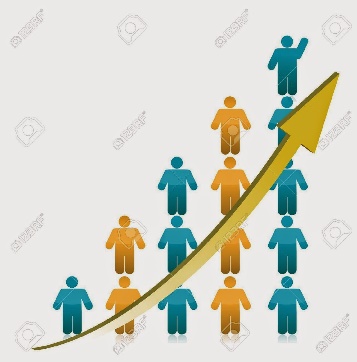 Crecimiento poblacional
Sangolquí: 2.89%
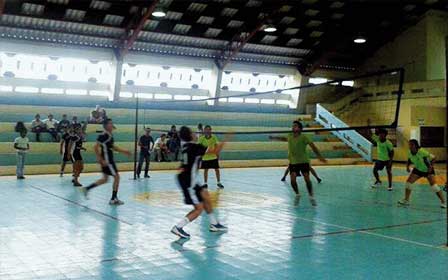 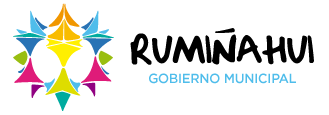 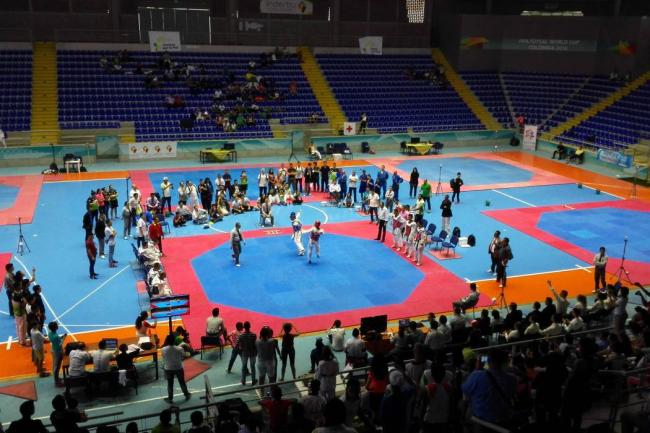 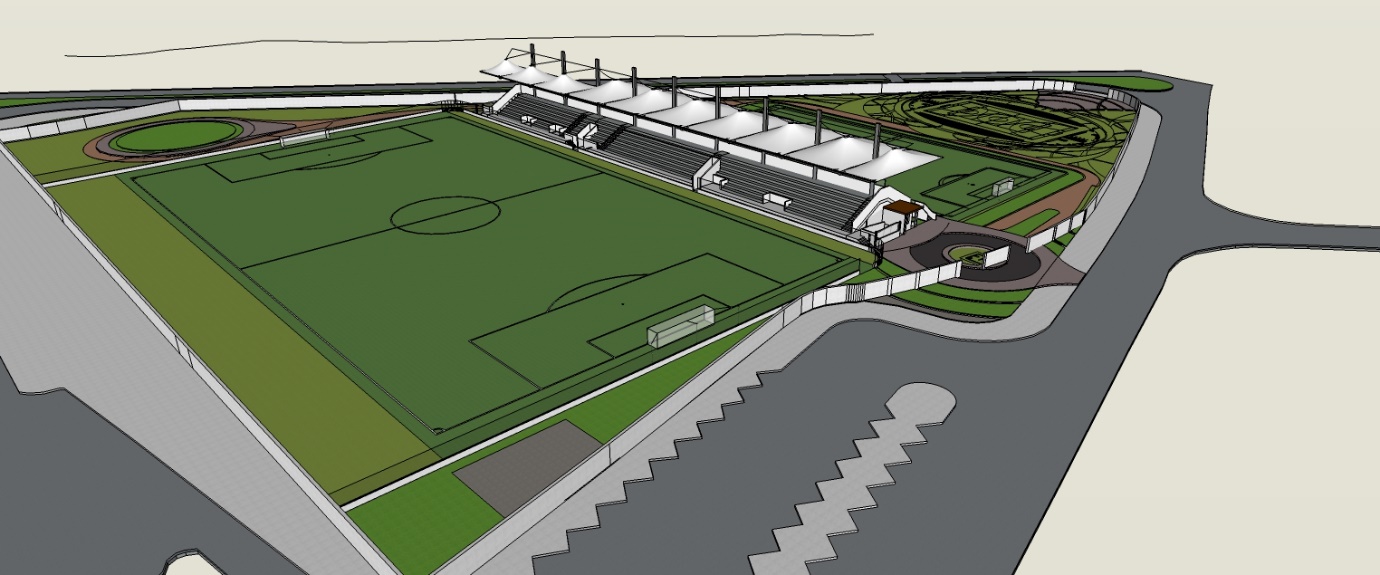 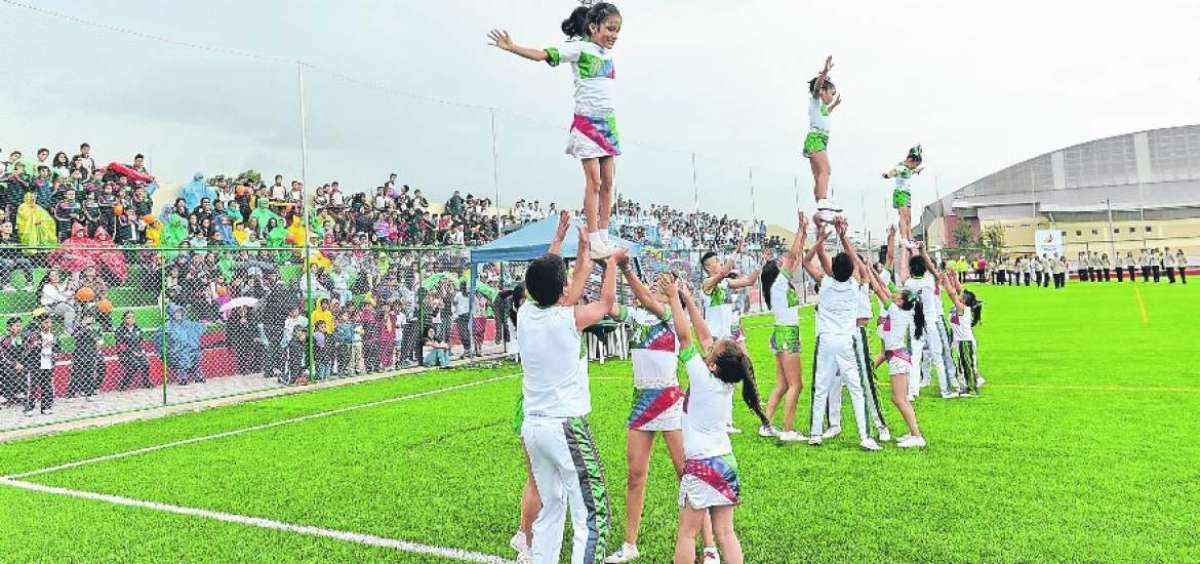 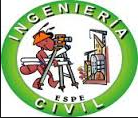 DESCRIPCIÓN Y GENERALIDADES: COLISEO MULTIUSO
3
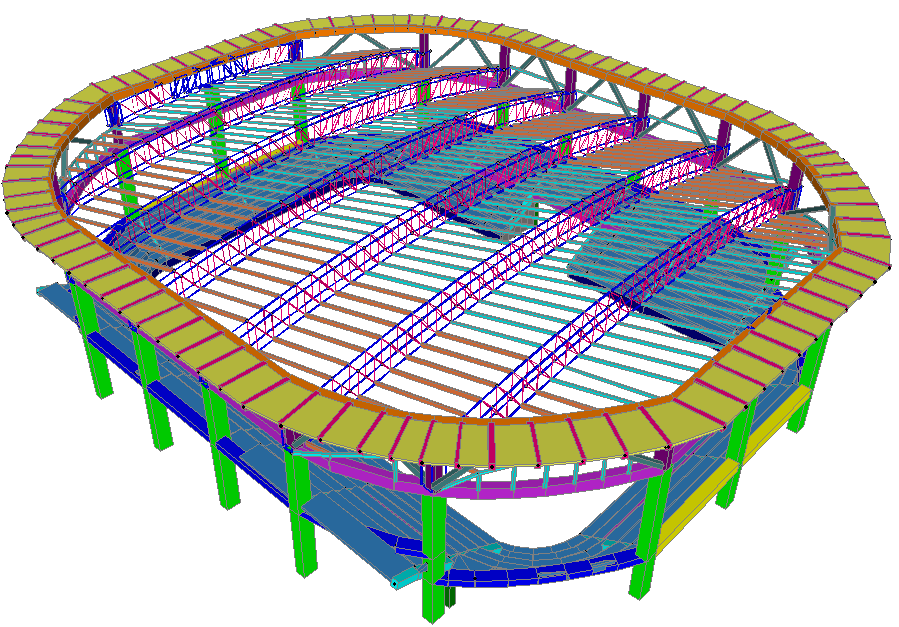 Área total: 1345.90 m2
Aforo: 1200 personas
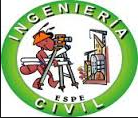 DESCRIPCIÓN Y GENERALIDADES: COLISEO MULTIUSO
4
Estructura de hormigón
Cubierta Metálica
T 4in
Riostras
Vigas
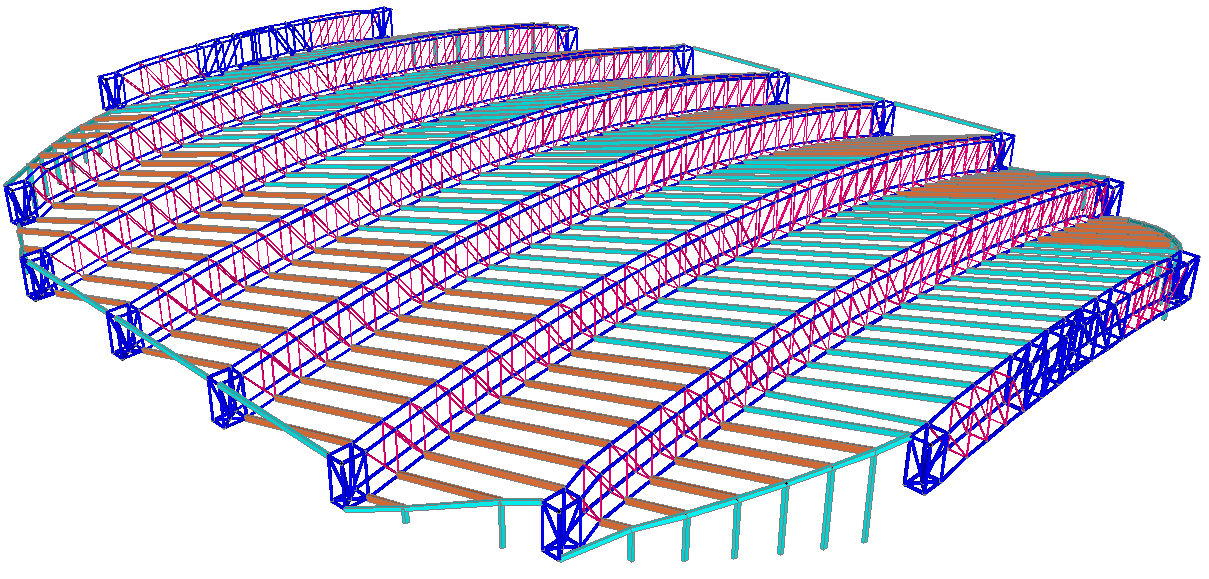 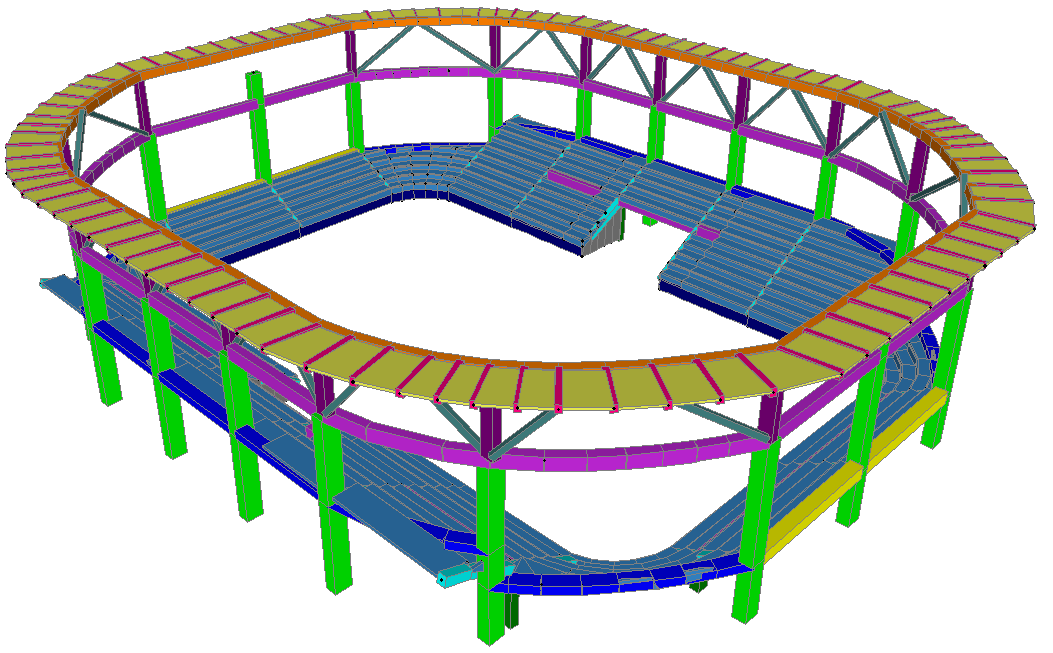 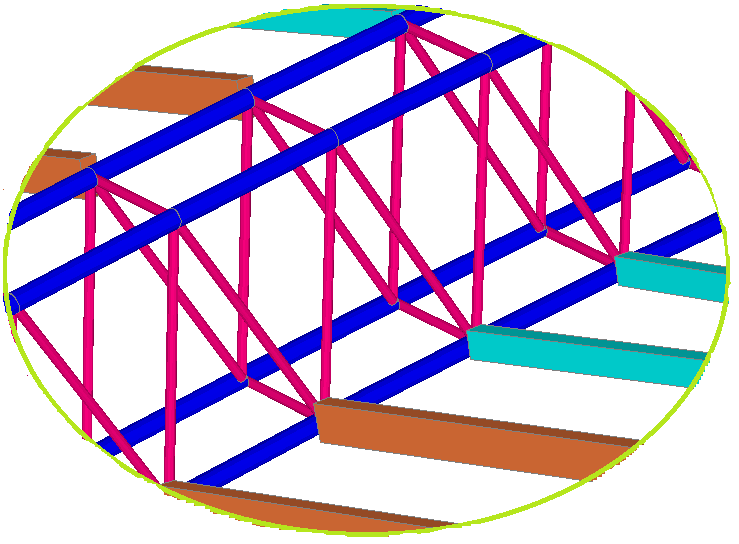 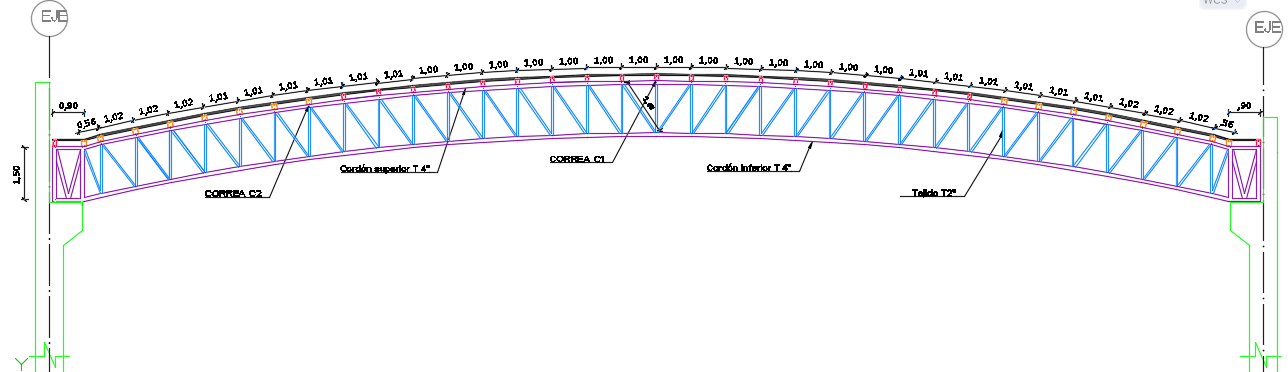 Correas Tipo G
Muro
Graderío
Ménsulas
Losa Maciza
T 2in
Correas Tipo G
Vigas
Vigas
Vigas
Columnas
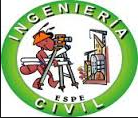 DESCRIPCIÓN Y GENERALIDADES: TRIBUNA
5
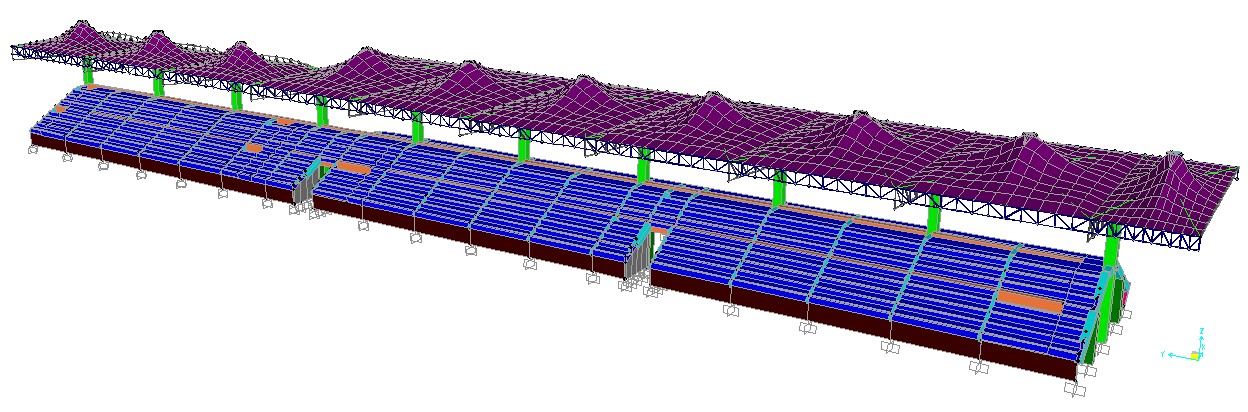 Área total: 1268.00 m2
Aforo: 1000 personas
Cubierta de tensomembrana con soporte metálico
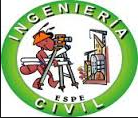 DESCRIPCIÓN Y GENERALIDADES: TRIBUNA
6
Membrana
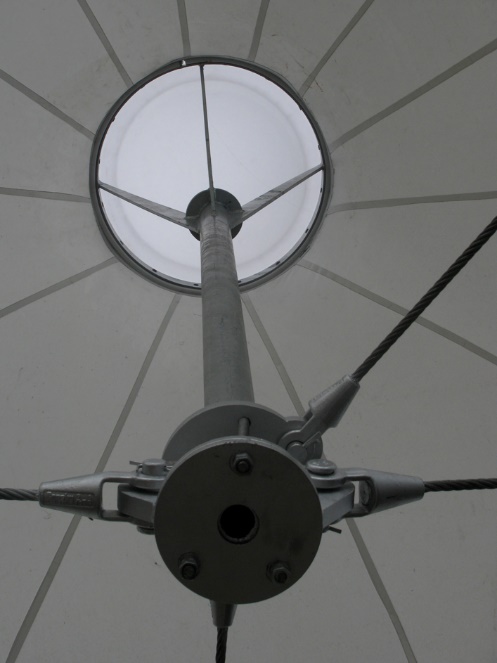 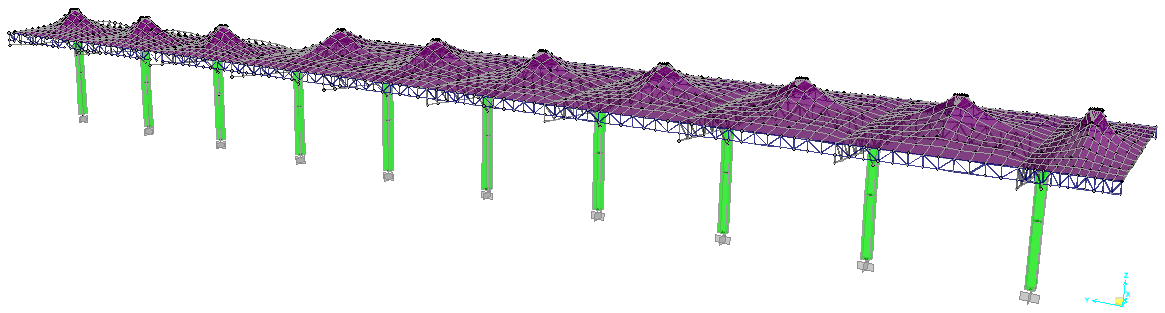 Domo de acrílico
Puntal
MEHLER FR 700 MEHATOP N1-type I con Nano Tecnología
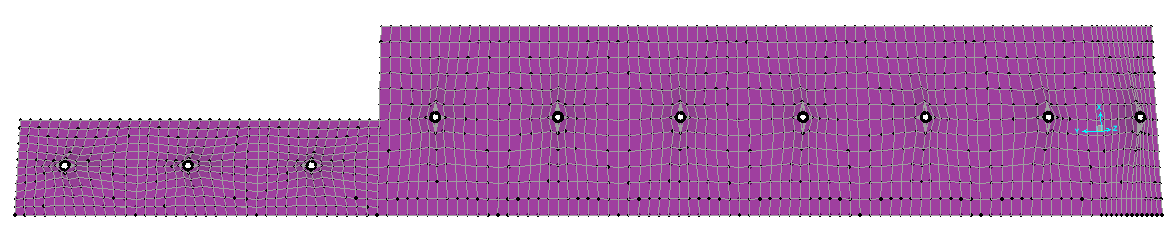 Cables tensores
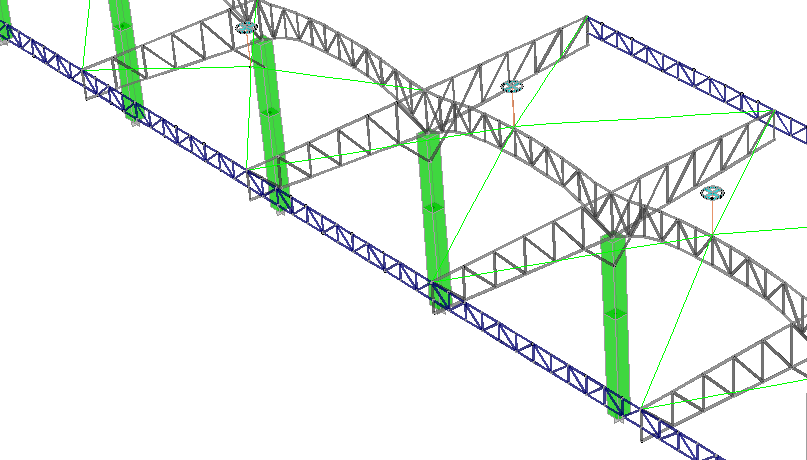 Anillo de compresión
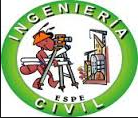 DESCRIPCIÓN Y GENERALIDADES: TRIBUNA
7
Soporte metálico
Estructura de hormigón
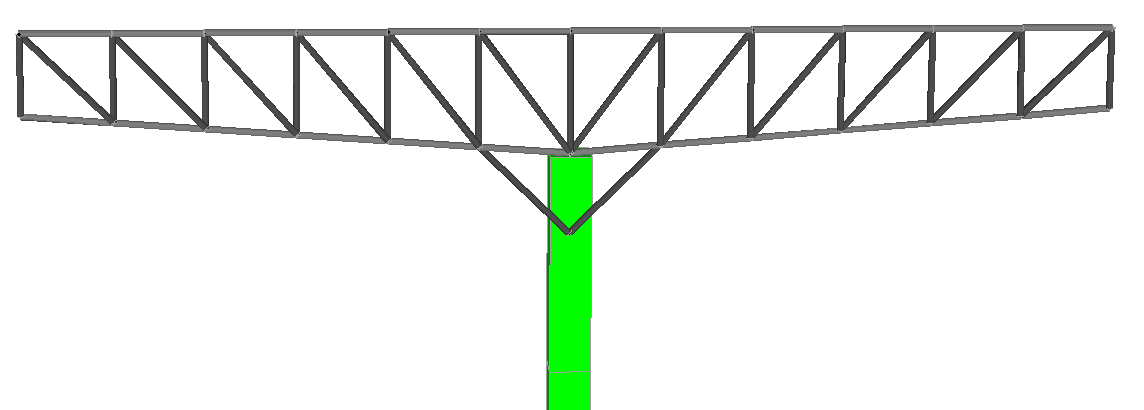 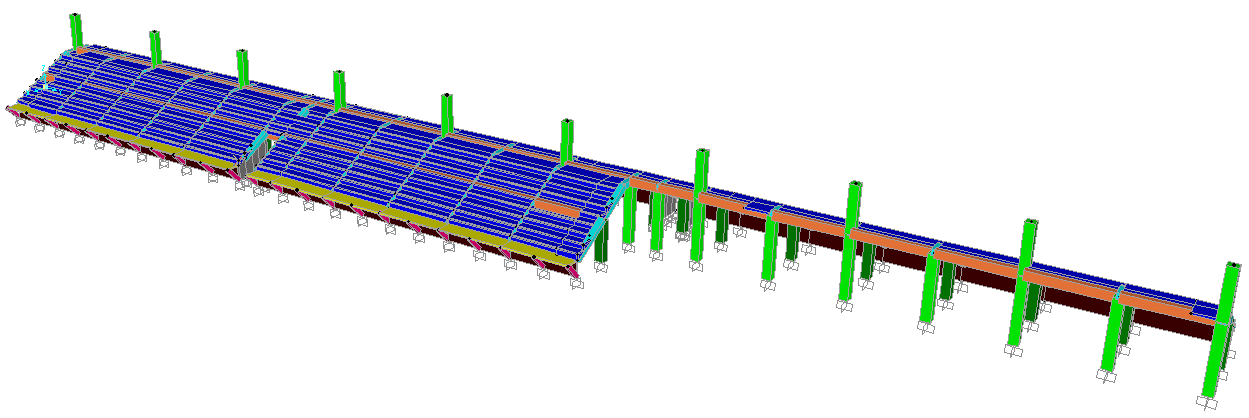 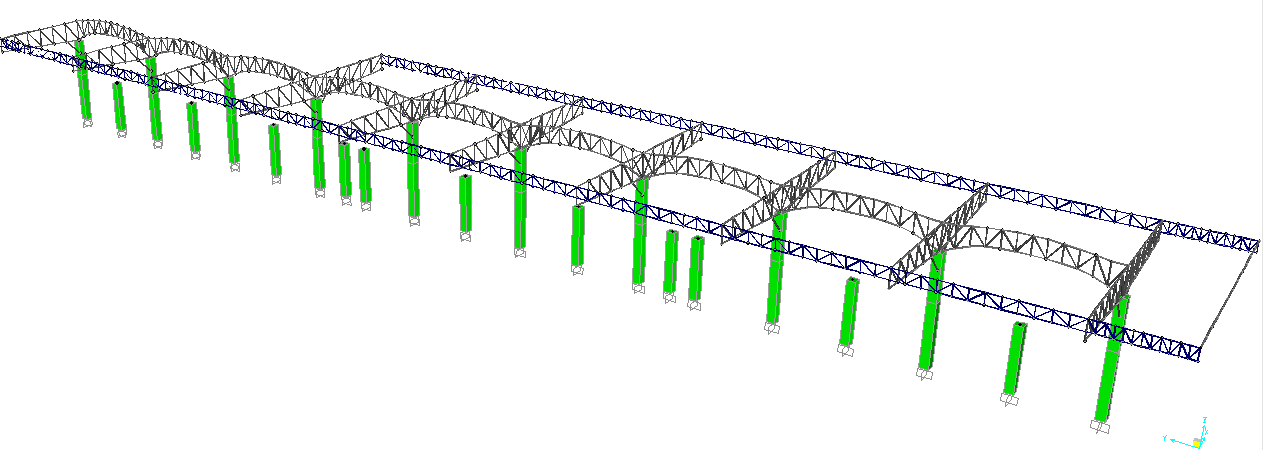 T 4in
Columnas
Cerchas en voladizo
Vigas
Losa de pasillo
T 4in
Vigas
Muro
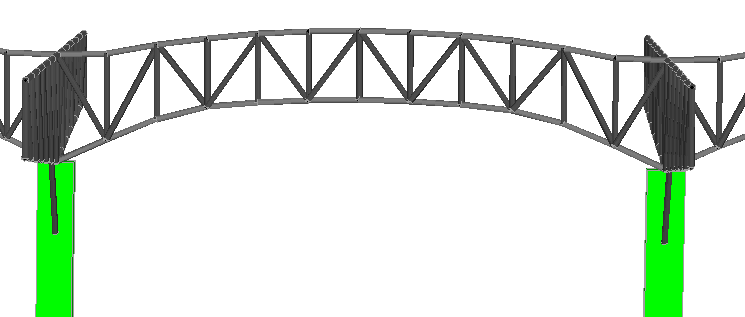 Graderío
Muro
T 3in
Cerchas centrales
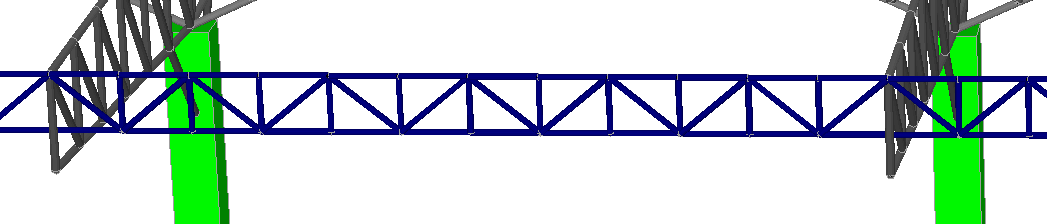 Cerchas de borde
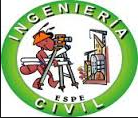 LOCALIZACIÓN DEL PROYECTO
8
UBICACIÓN: Provincia de Pichincha, cantón Rumiñahui en la parroquia de Sangolquí, barrio Selva Alegre, específicamente en la dirección: Av. General Rumiñahui y Juan de Salinas
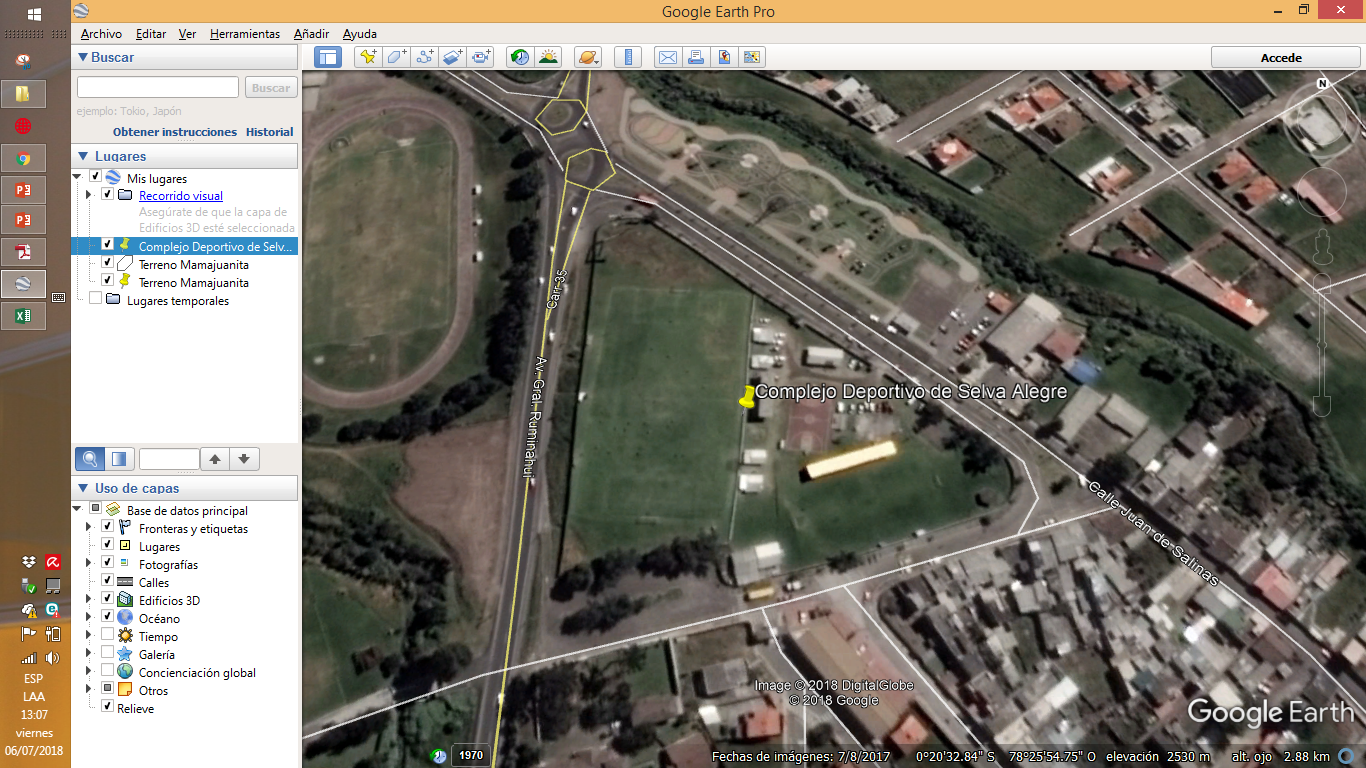 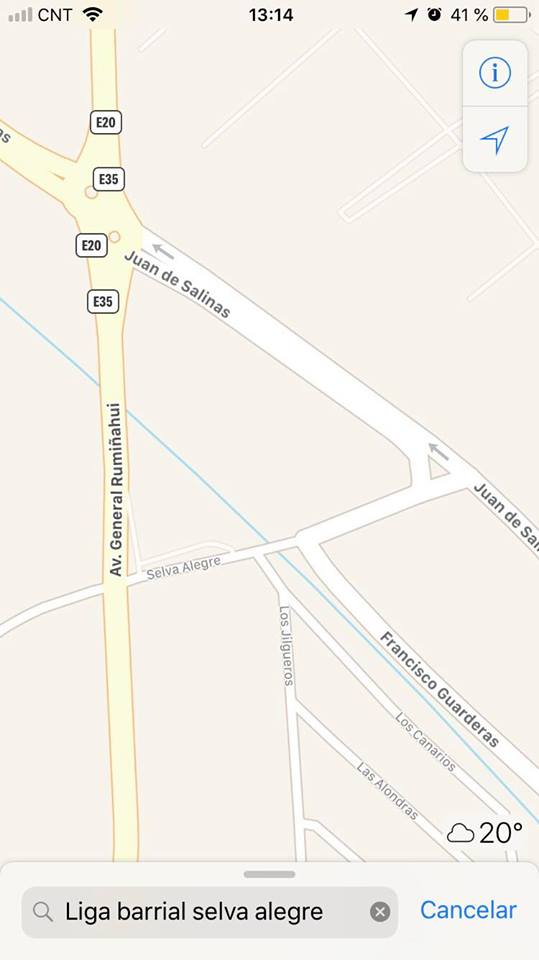 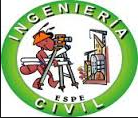 OBJETIVOS: GENERAL Y ESPECIFICOS
9
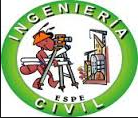 ESTUDIOS PREELIMINARES
10
Estudio de Suelos
Implantación Perforaciones
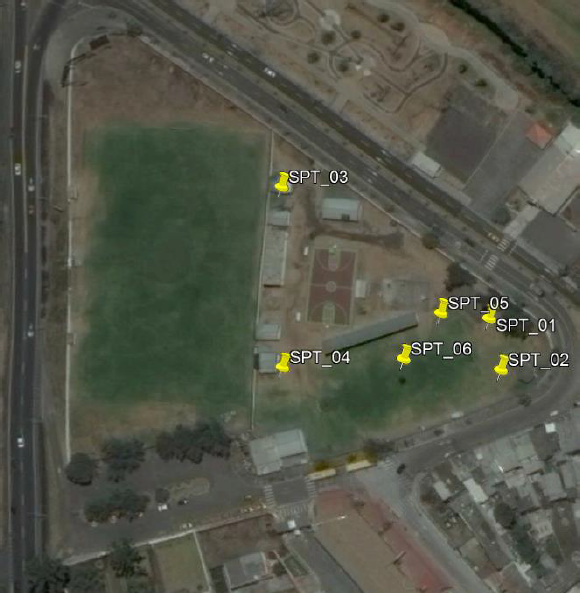 Sin presencia de Nivel freático
De 0,00 a 1,00 m Limo orgánico / Relleno granular (material importado)
De 1,00 a 6,00 m. Limo arenoso: café claro, humedad baja a media, plasticidad alta y compacidad alta
Clasificación del Suelo según NEC 2015: Tipo C
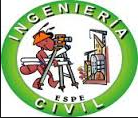 NORMAS DE DISEÑO
11
ASD-Allowable Stress Design (Diseño por esfuerzos admisibles)
Diseño por última resistencia
LRFD-Load and Resistance Factor Design (Diseño por Factores de Carga y Resistencia)
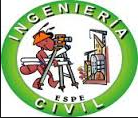 DISEÑO SISMORESISTENTE
12
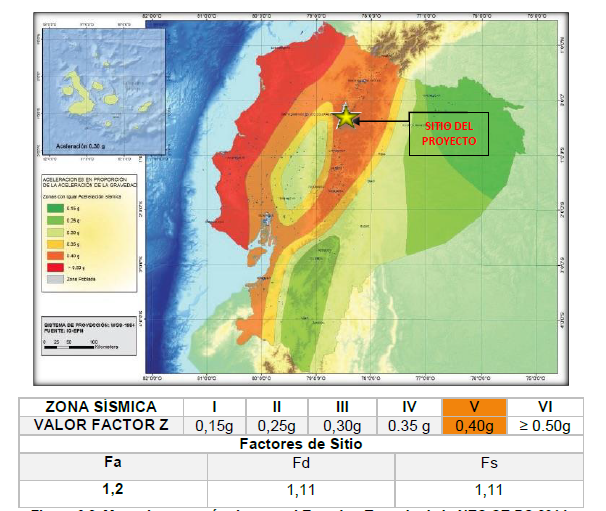 Factor de Zona Sísmica y Factores de Sitio
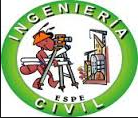 CARGA SÍSMICA
13
Dónde:
Z: Factor de zona sísmica=0.4g
I: Tipo de uso, destino e importancia de la estructura=1.3
R: Factor de reducción de respuesta estructural=5
Φp: coeficiente de configuración en planta = 1
Φe: coeficiente de configuración en elevación = 1
Sa(T): Aceleración espectral= 0.131 g
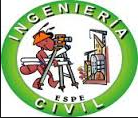 CARGAS POR VIENTO
14
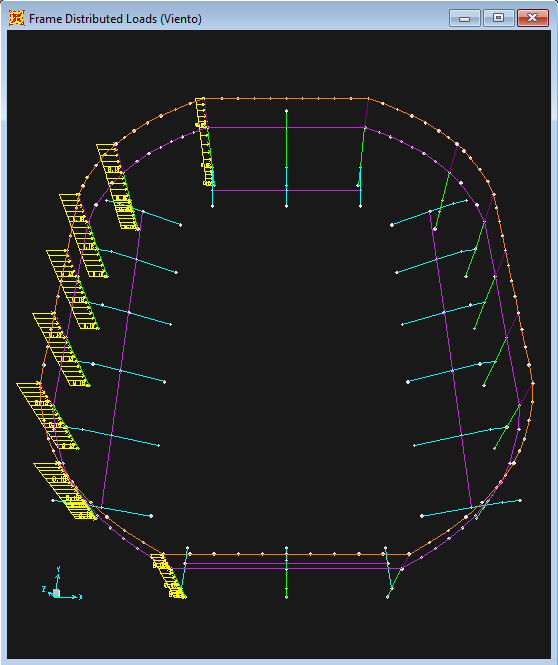 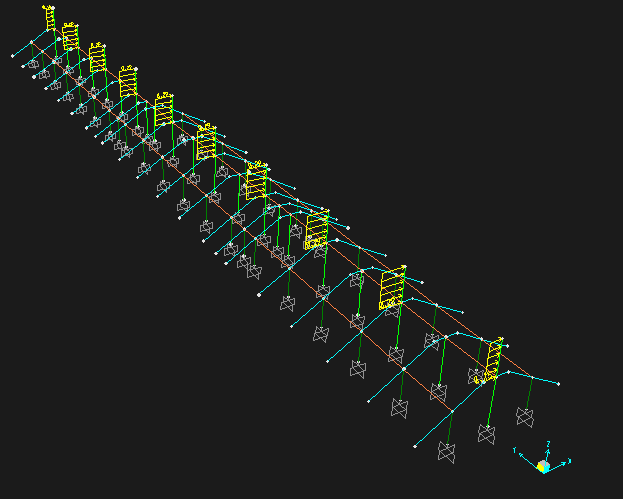 COLISEO MULTIUSO
TRIBUNA
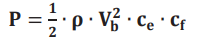 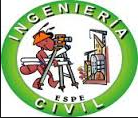 DETERMINACIÓN CARGAS DE DISEÑO
15
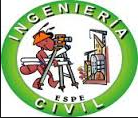 COMBINACIONES DE CARGAS
16
Diseño de elementos de cerchas, correas, placas, pernos, sueldas  por método LRFD, estructuras de acero (ASCE)
Diseño de todos los elementos de Hormigón Armado (NEC 2015)
Diseño de membrana y cables tensores Método ASD, estructuras de acero (ASCE)
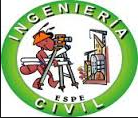 CUBIERTA DE ESTRUCTURA METÁLICA: Coliseo Multiuso
SOPORTE METÁLICO PARA TENSOMEMBRANA: Tribuna
17
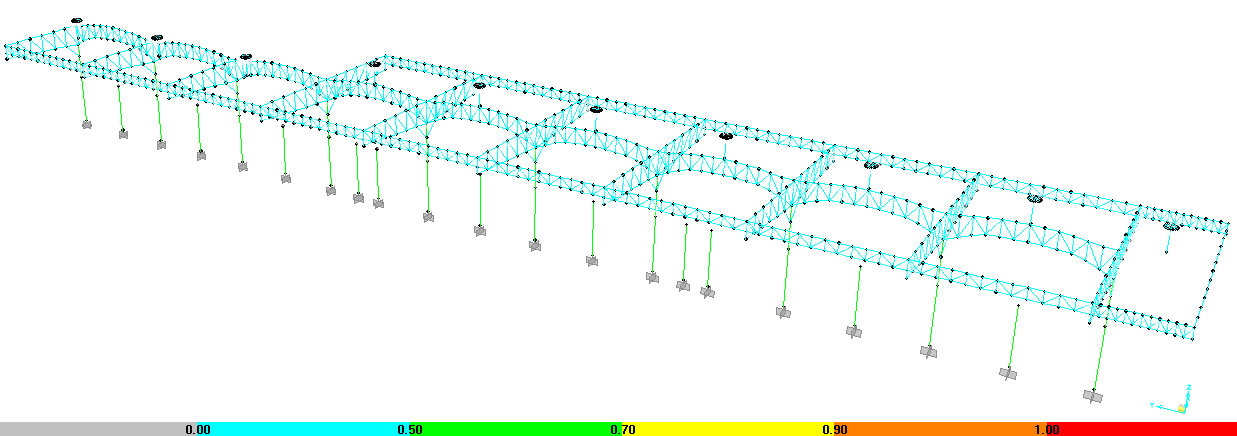 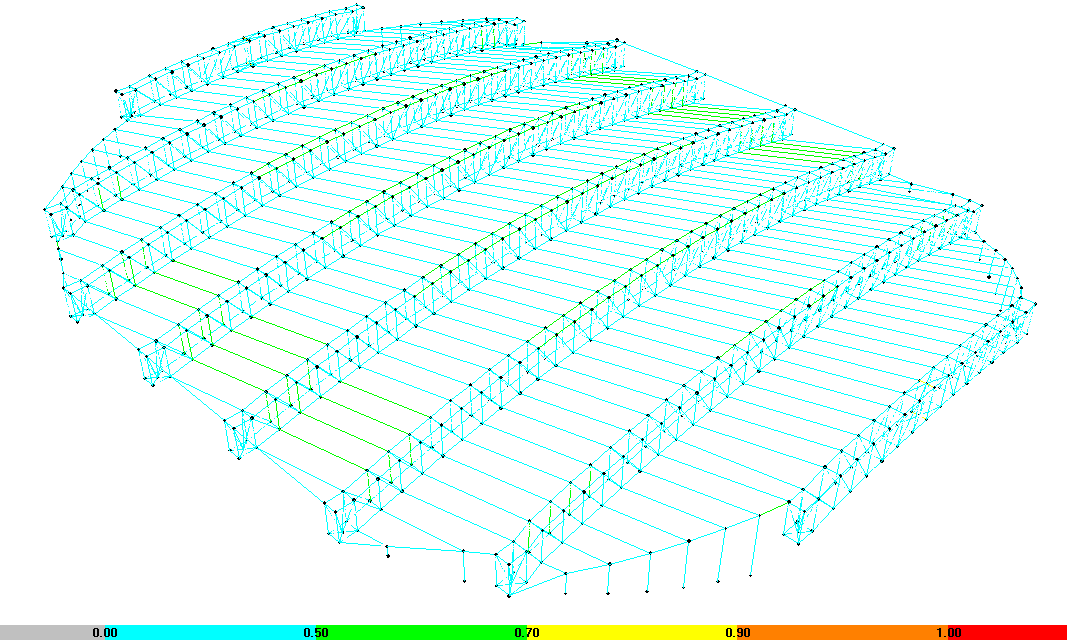 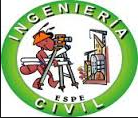 DEFLEXIONES CERCHAS: COLISEO MULTIUSO
18
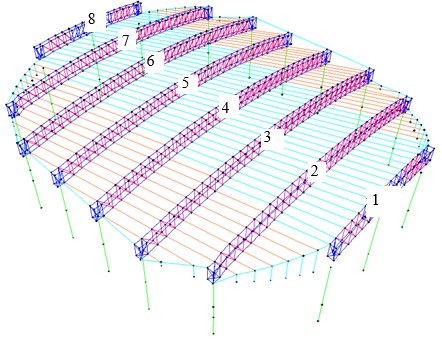 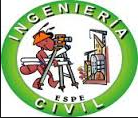 DEFLEXIONES CERCHAS: TRIBUNA
19
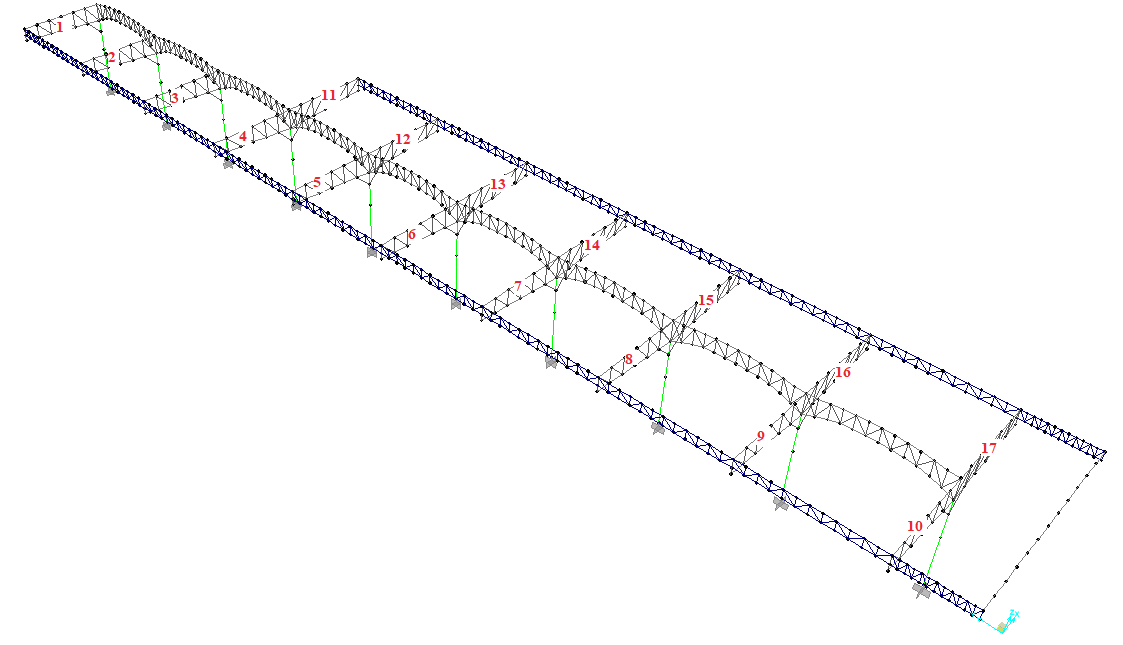 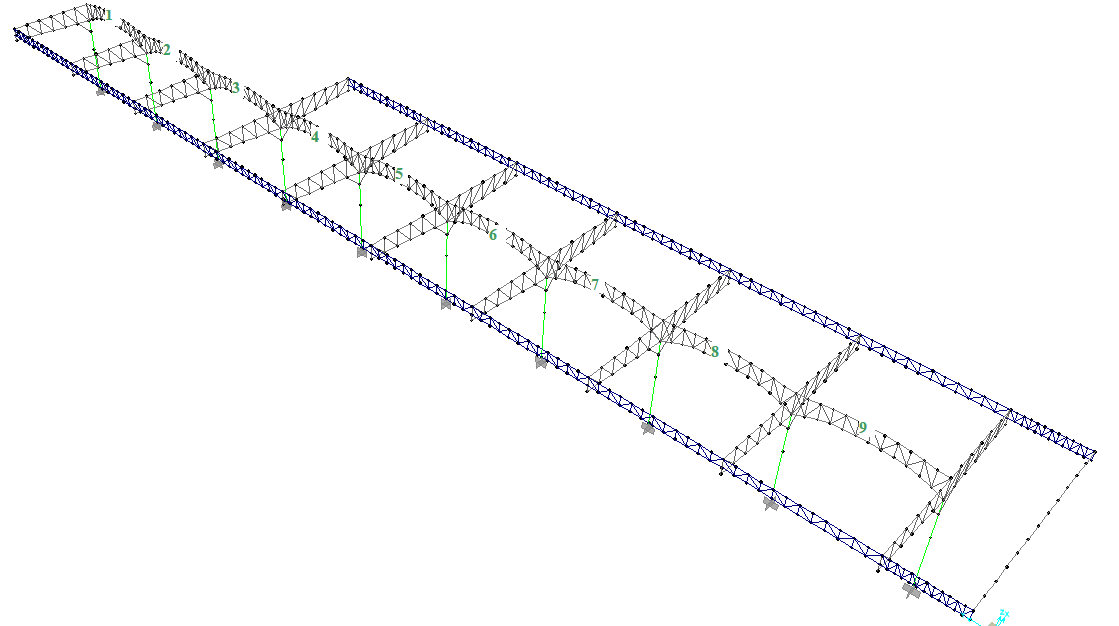 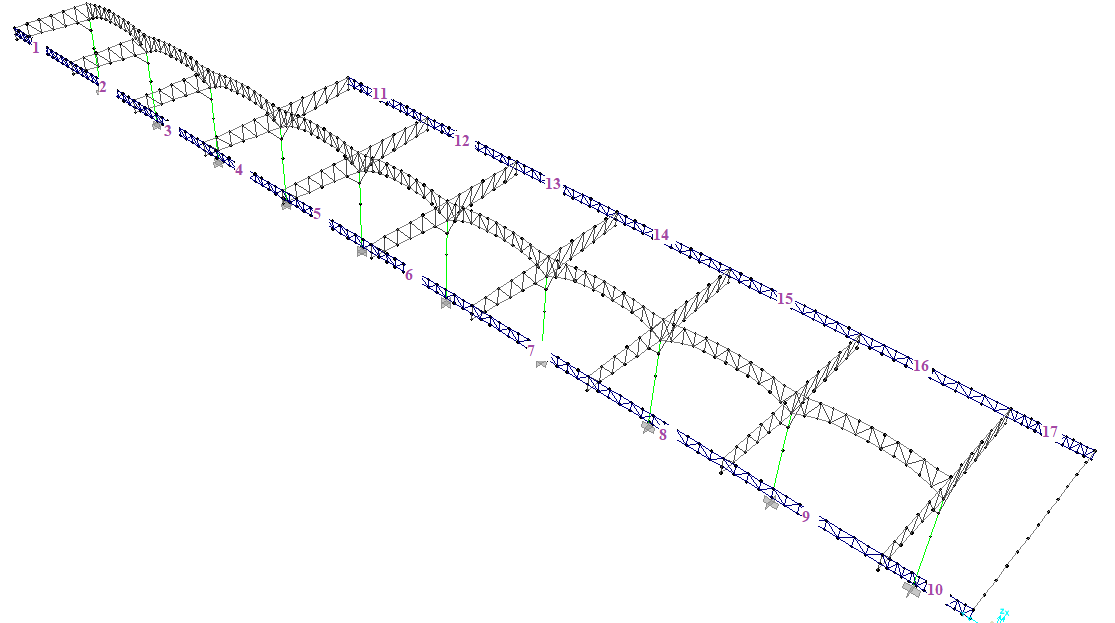 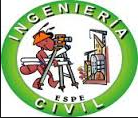 PLACAS Y PERNOS DE ANCLAJE
20
Placas de Anclaje
Pernos y varillas de Anclaje
Longitud de embebido
Dimensiones de la placa de anclaje
Método LRFD
Diseño
Espesor de la placa de anclaje
S= Módulo de la sección
b=Ancho de análisis
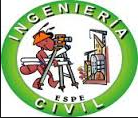 21
PLACAS Y PERNOS DE ANCLAJE: Coliseo y Tribuna
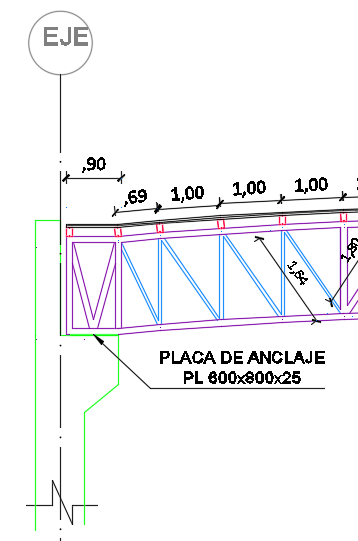 Coliseo Multiuso
Tribuna
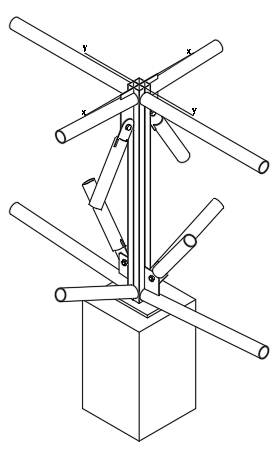 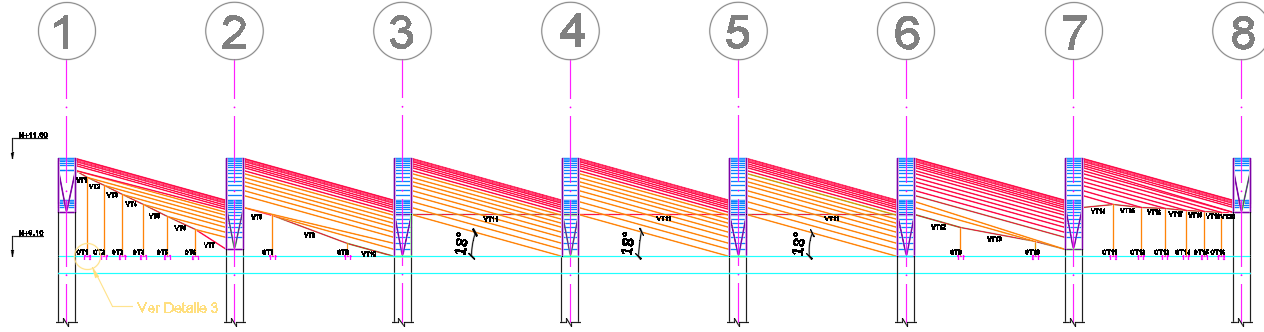 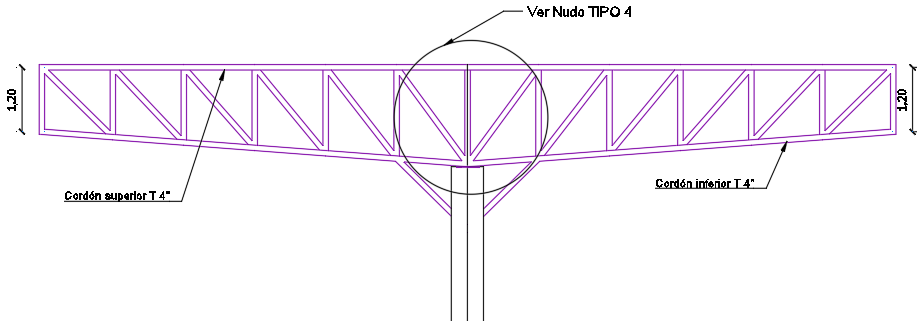 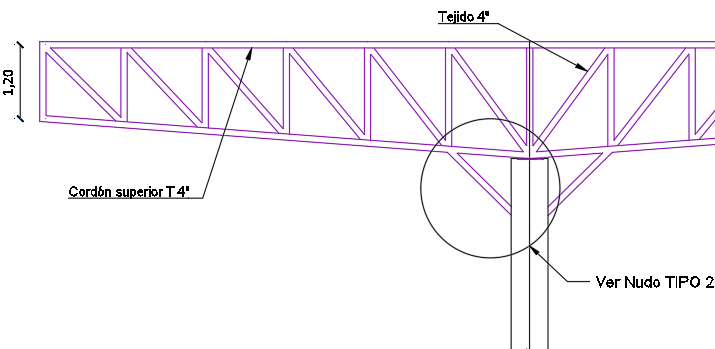 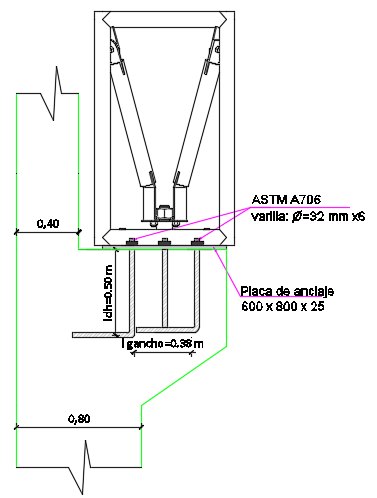 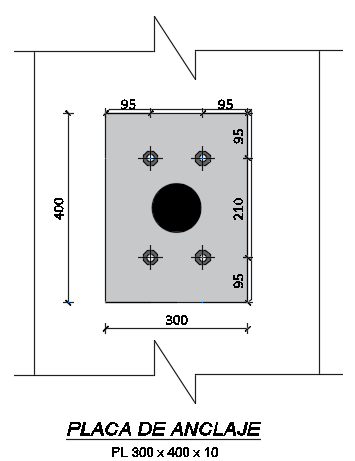 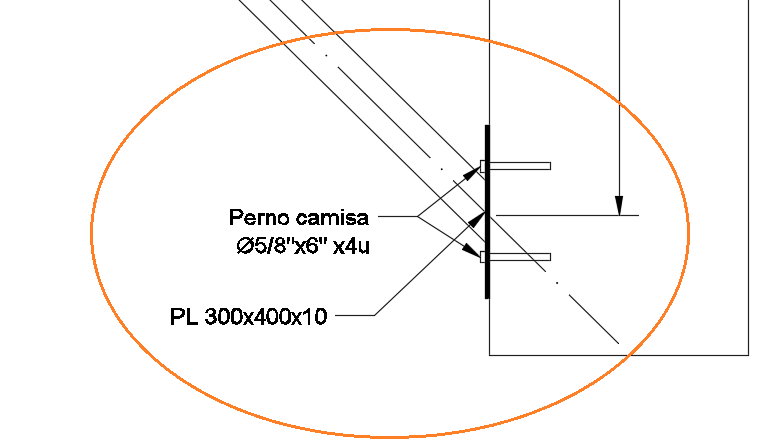 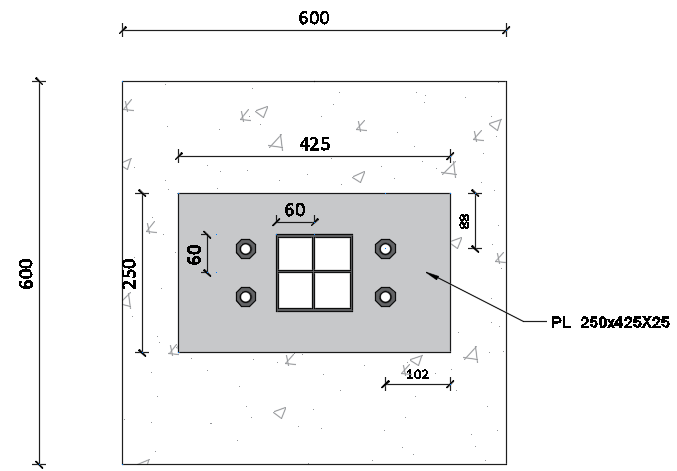 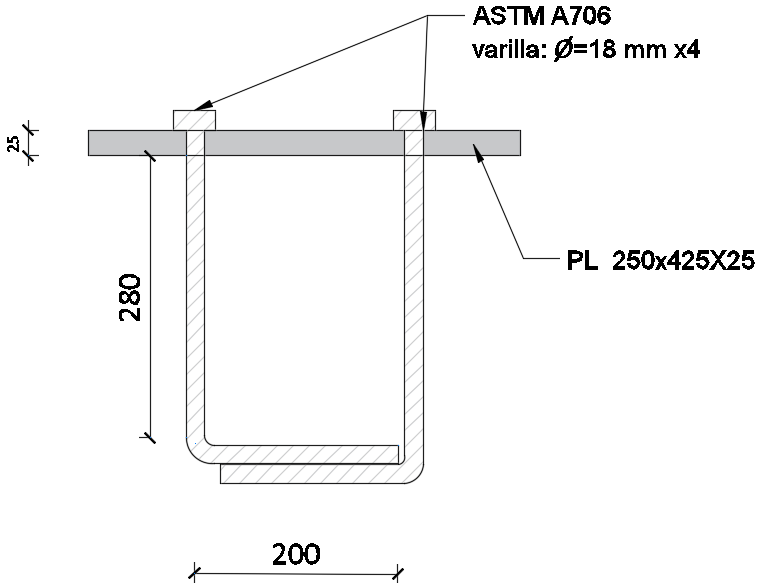 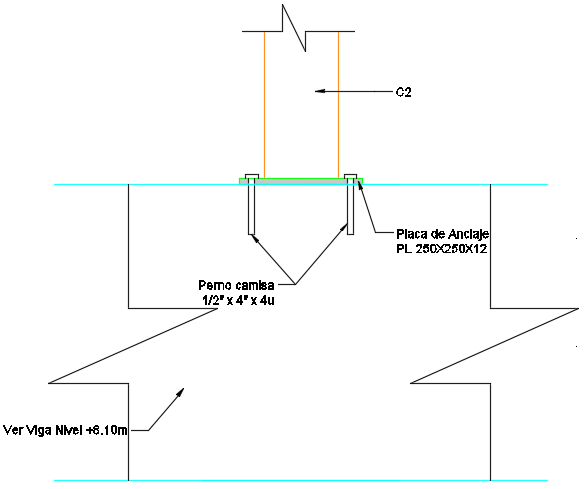 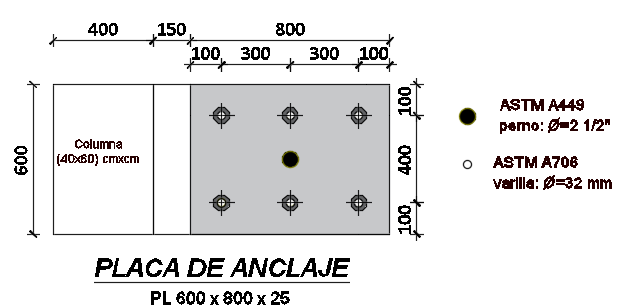 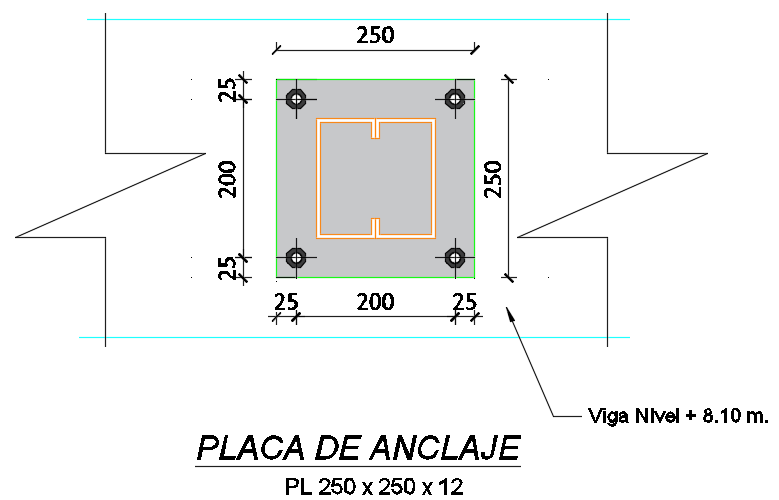 Detalle
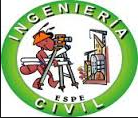 22
TENSOMEMBRANA: Tribuna
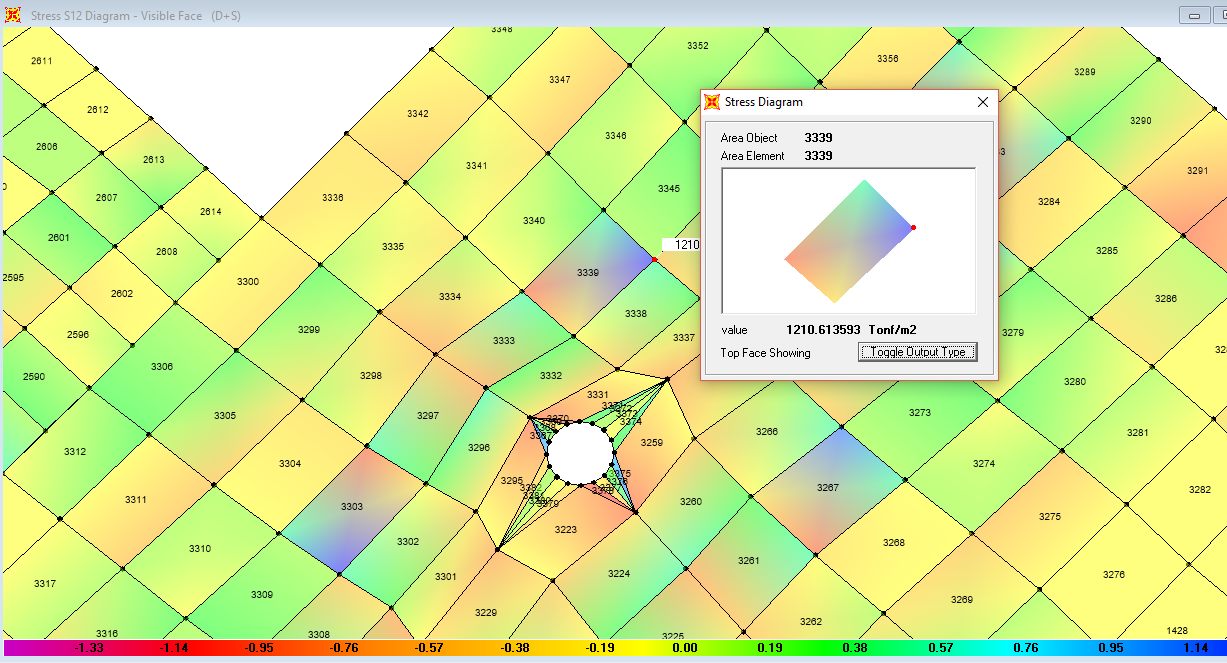 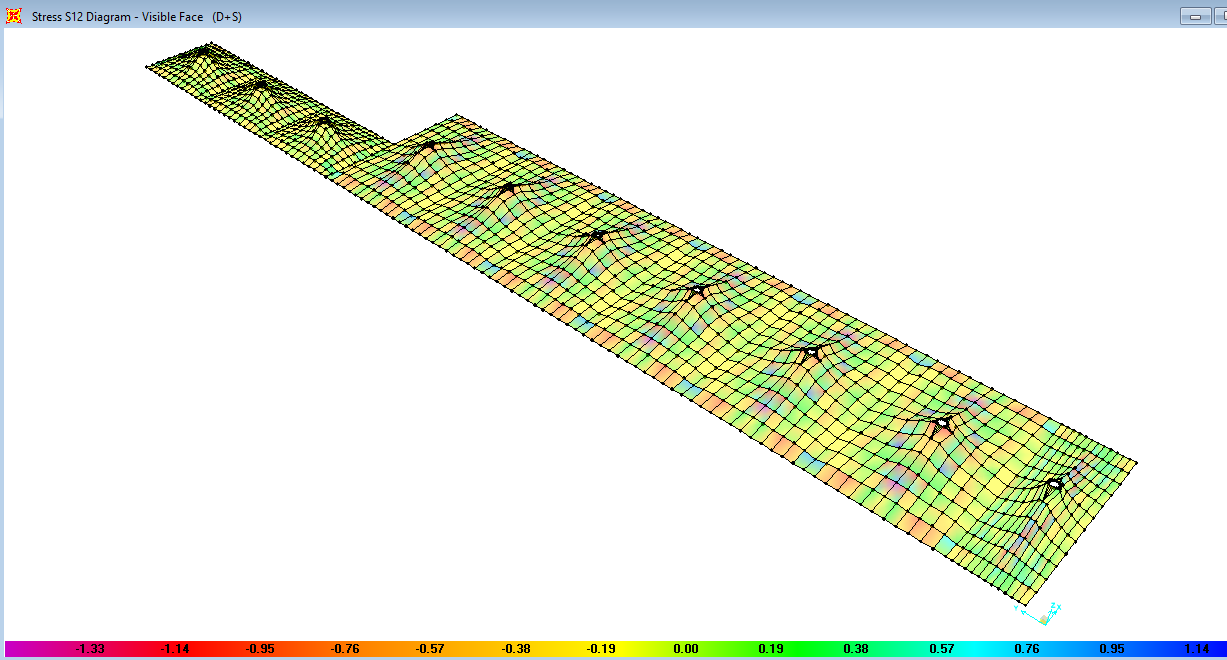 Membrana
Diseño a tracción
Espesor membrana 2mm
Resistencia a la rotura: 3000 N / 50mm
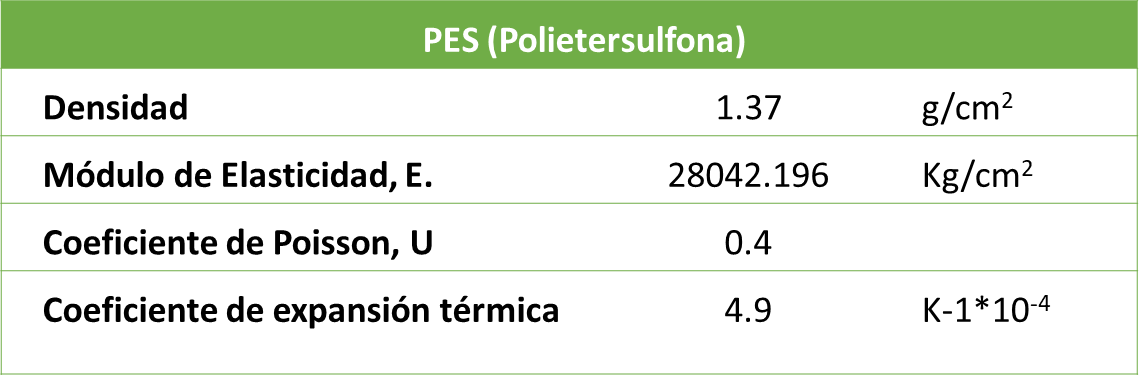 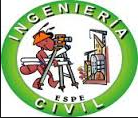 23
TENSOMEMBRANA: Tribuna
Cables Tensores
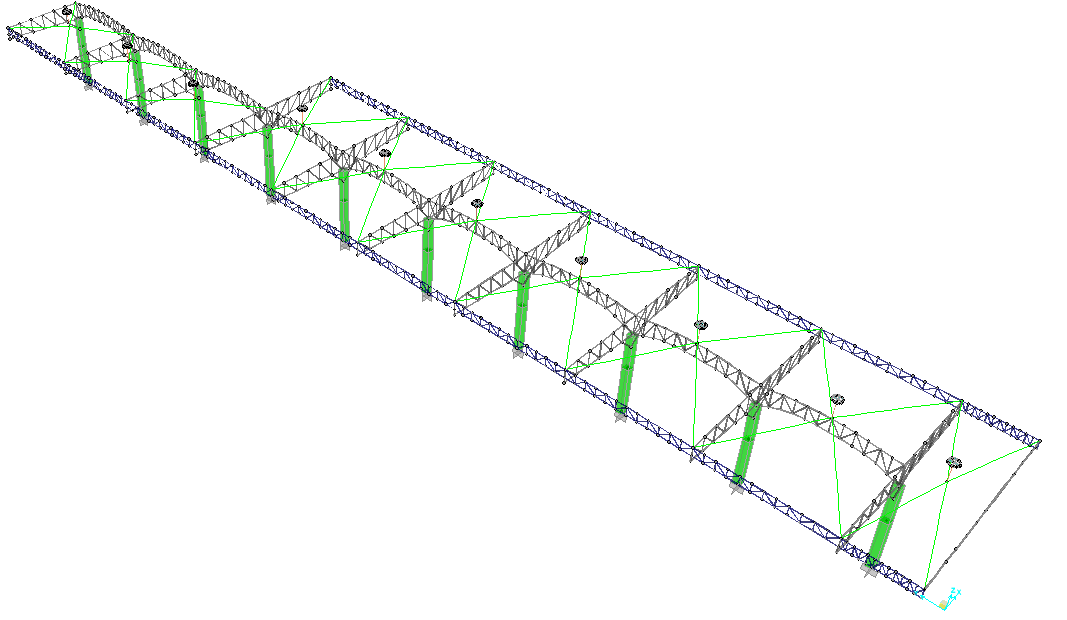 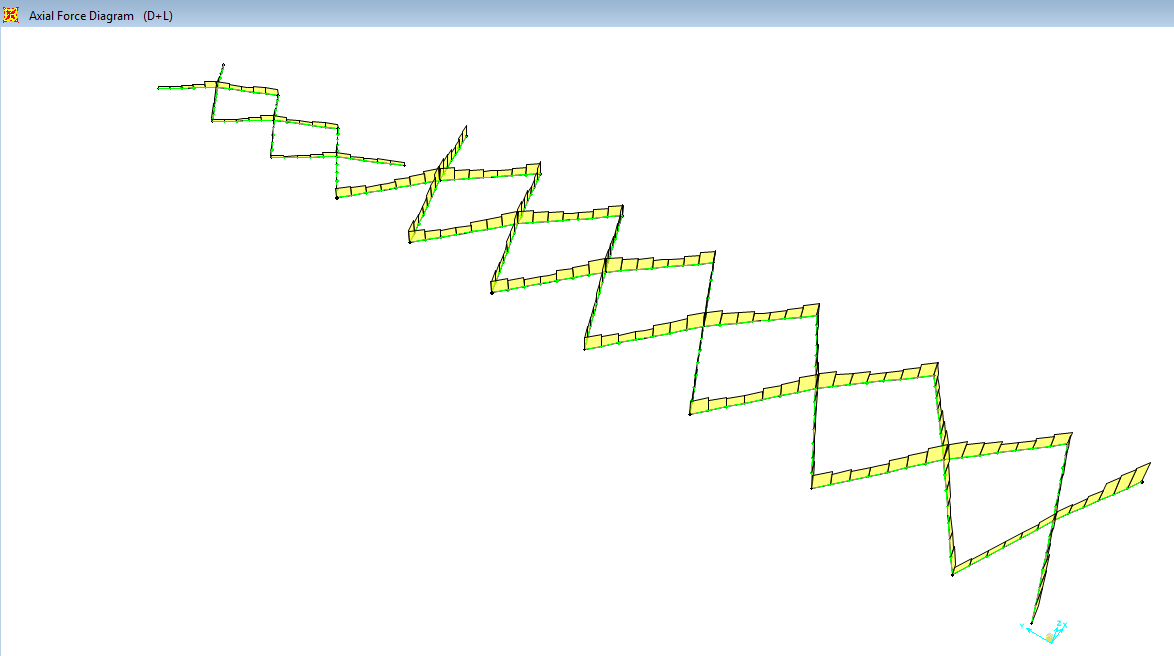 D= 1 5/8”
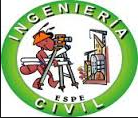 NUDOS EN CERCHAS METÁLICAS
24
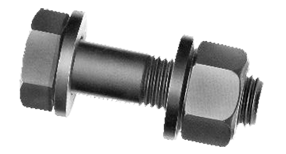 Sueldas
Pernos
ESPECIFICACIONES TÉCNICAS
Fuente: (Imporpernos,2018)
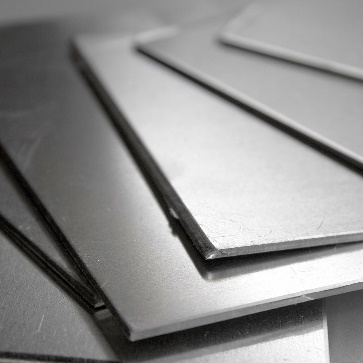 Método LRFD
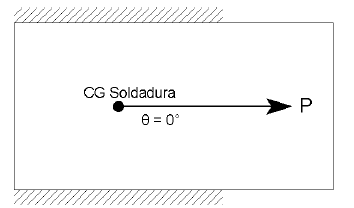 Mayor carga posible
Fuente: (IPAC,2018)
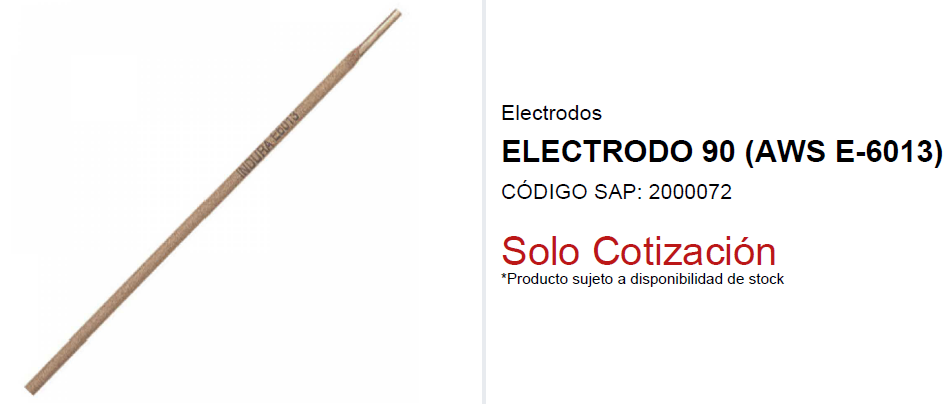 Nudos articulados
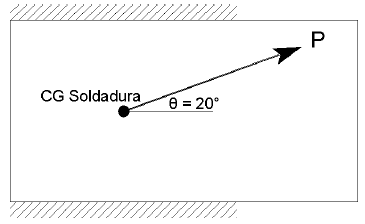 Fuente: (Indura,2018)
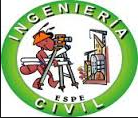 25
NUDOS EN CERCHAS METÁLICAS: Coliseo Multiuso
TIPO 2
TIPO 4
TIPO 3
TIPO 1
TIPO 5
Ubicación
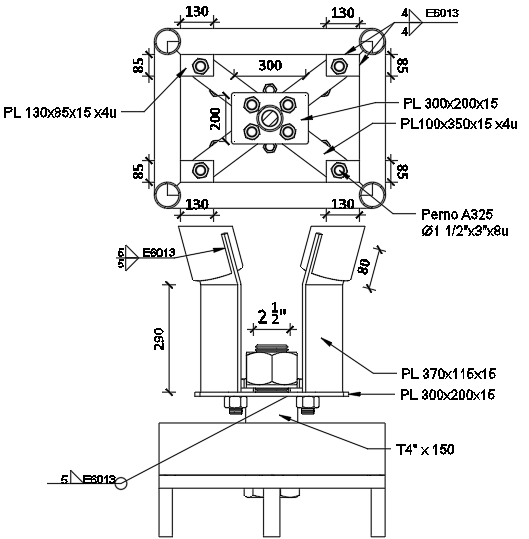 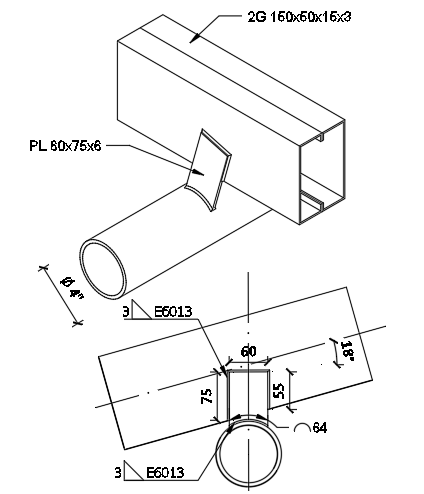 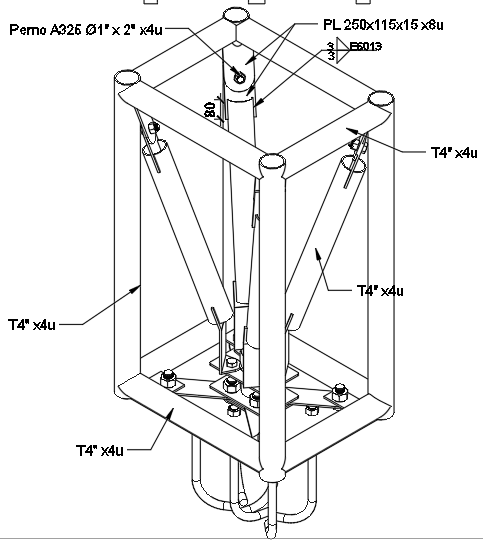 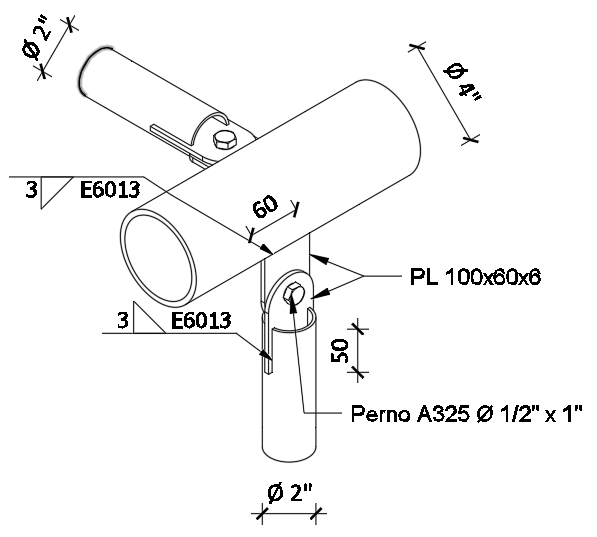 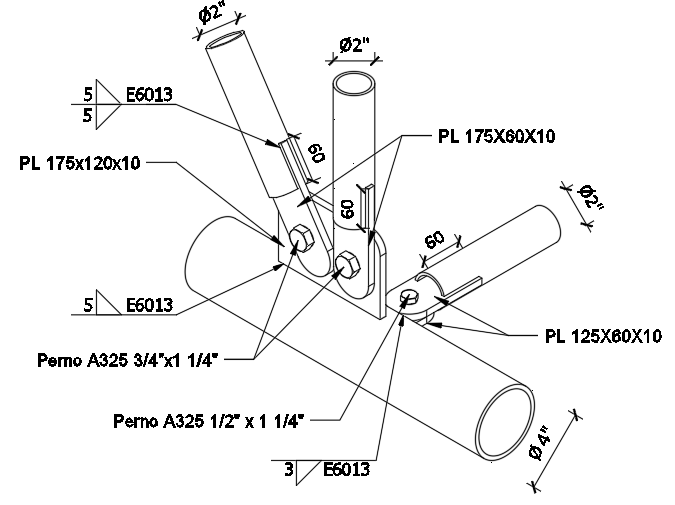 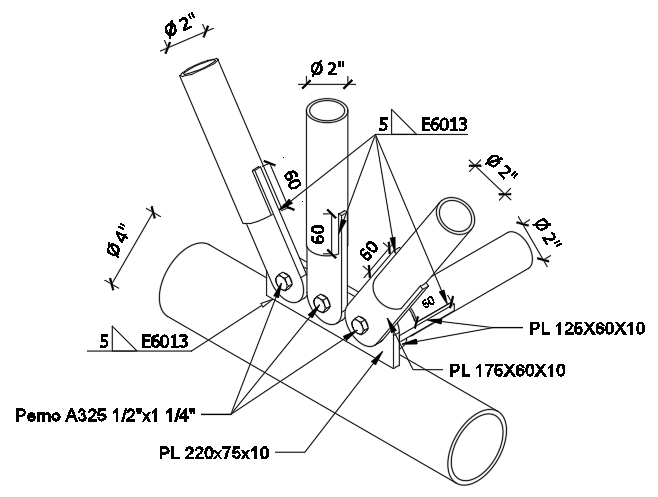 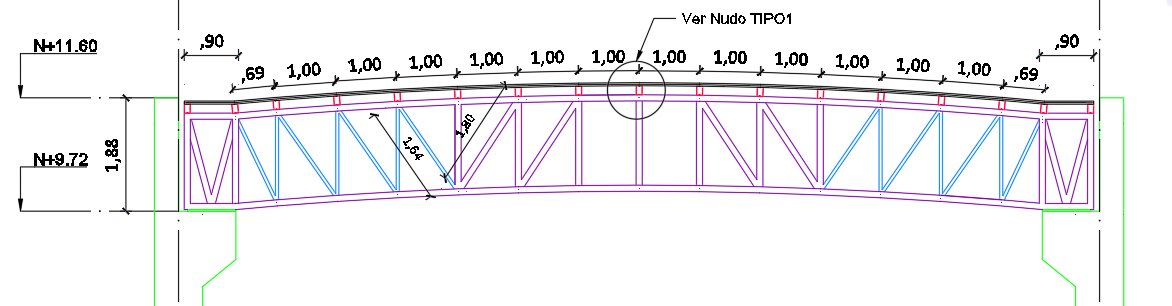 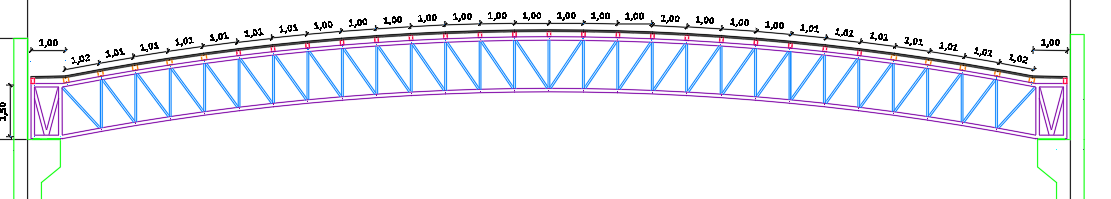 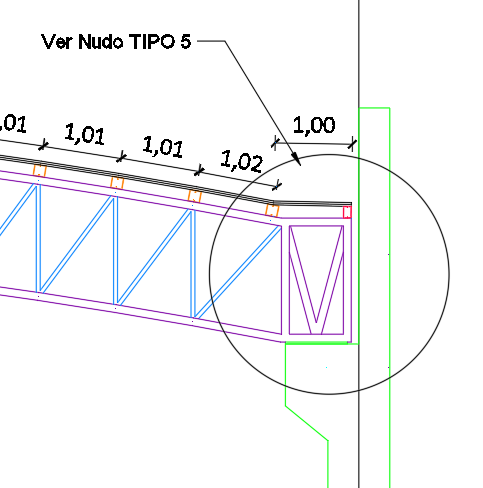 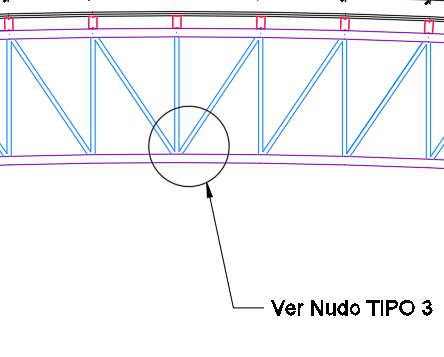 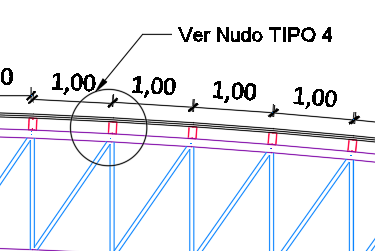 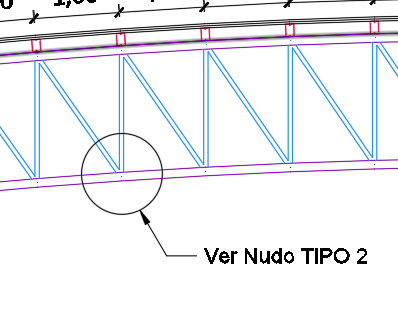 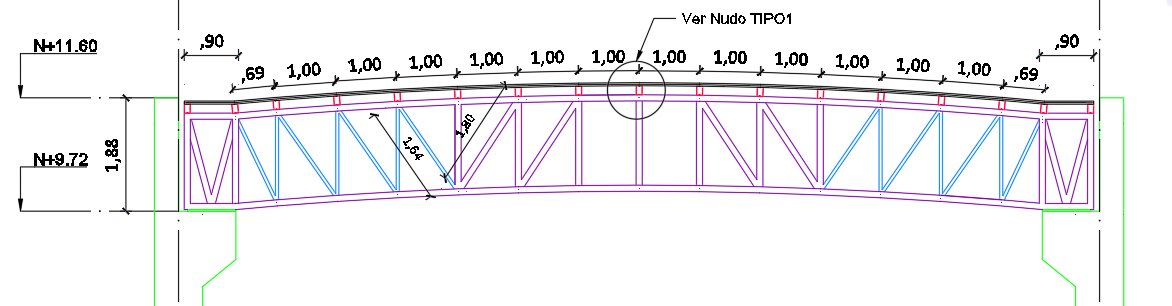 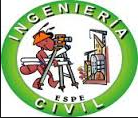 26
NUDOS EN CERCHAS METÁLICAS: Tribuna
TIPO 3
TIPO 7
TIPO 6
TIPO 1
TIPO 4
TIPO 2
TIPO 5
Ubicación
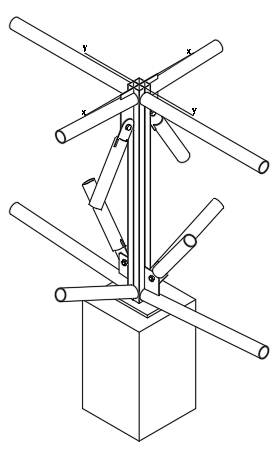 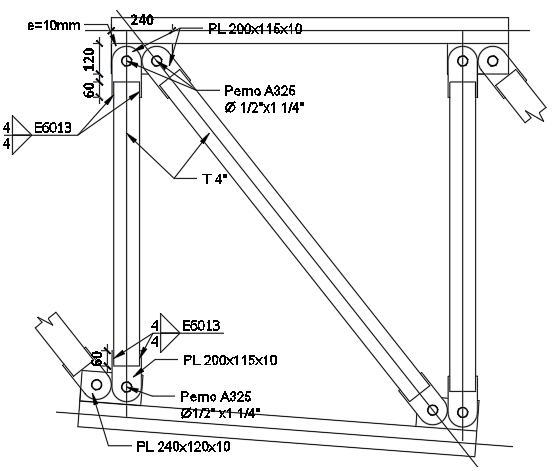 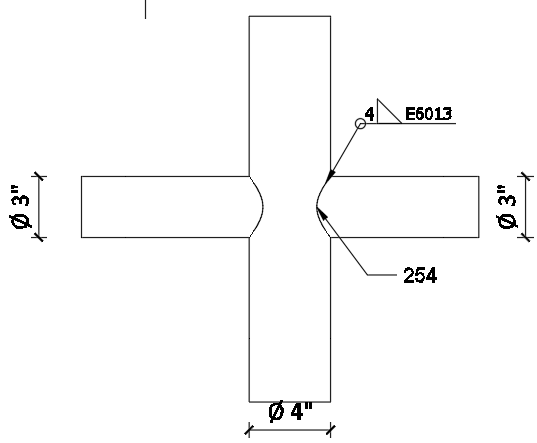 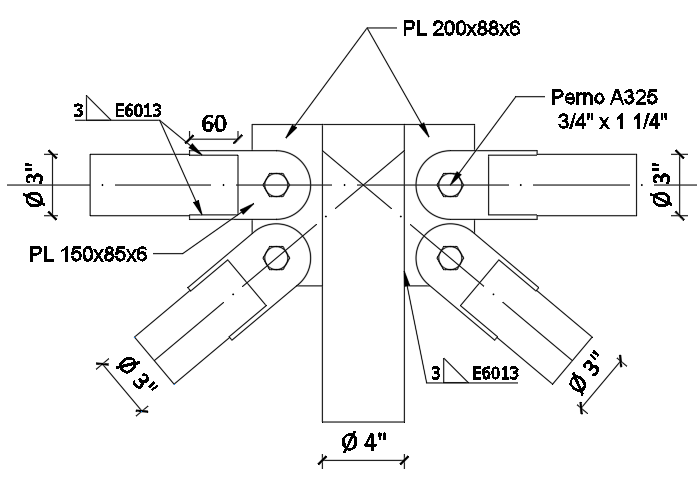 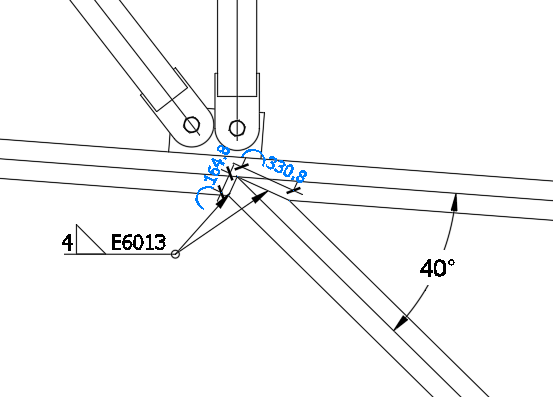 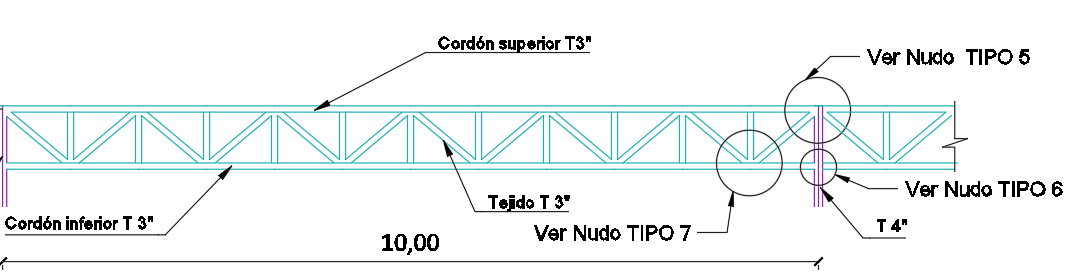 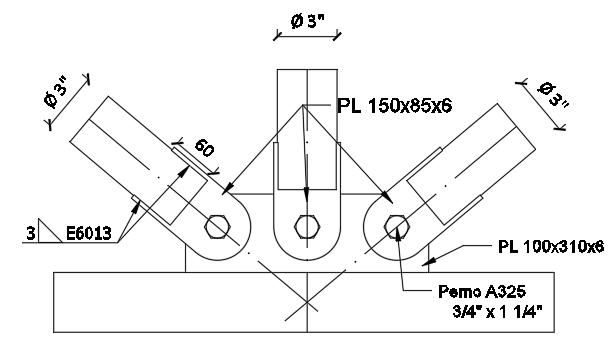 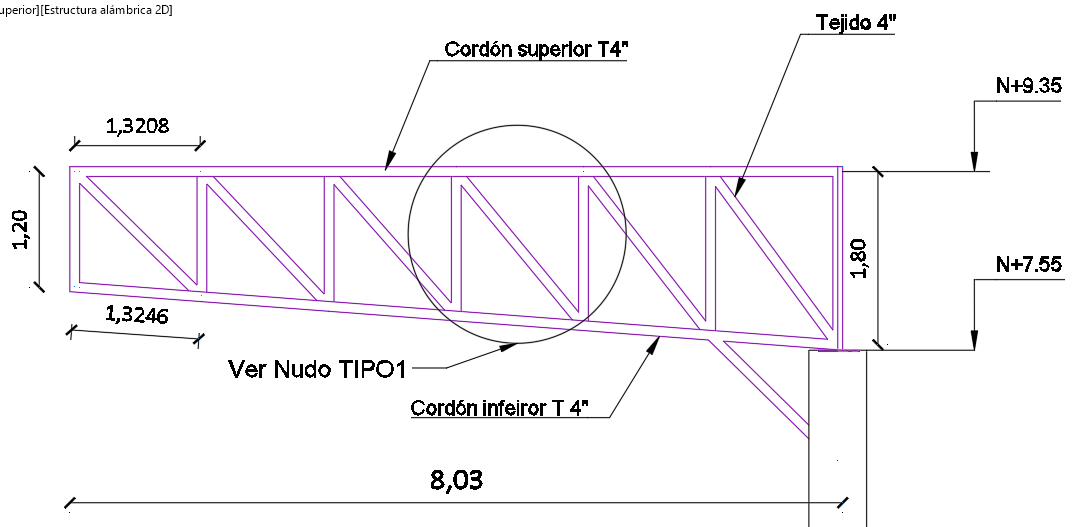 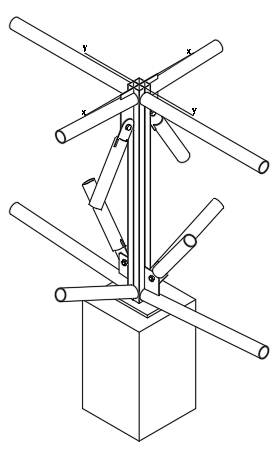 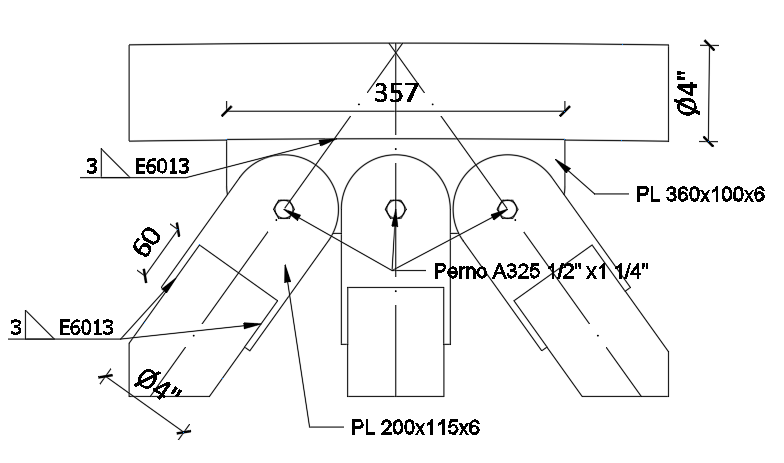 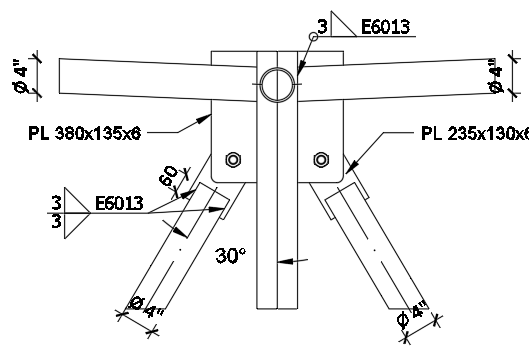 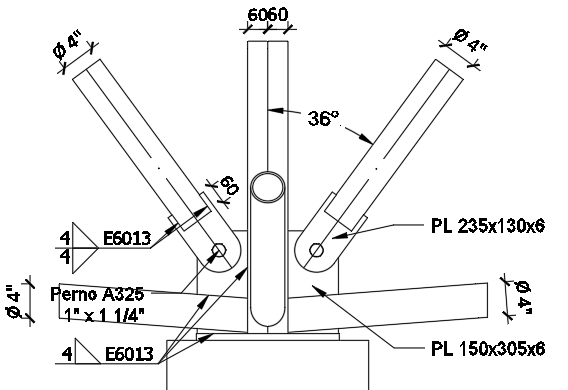 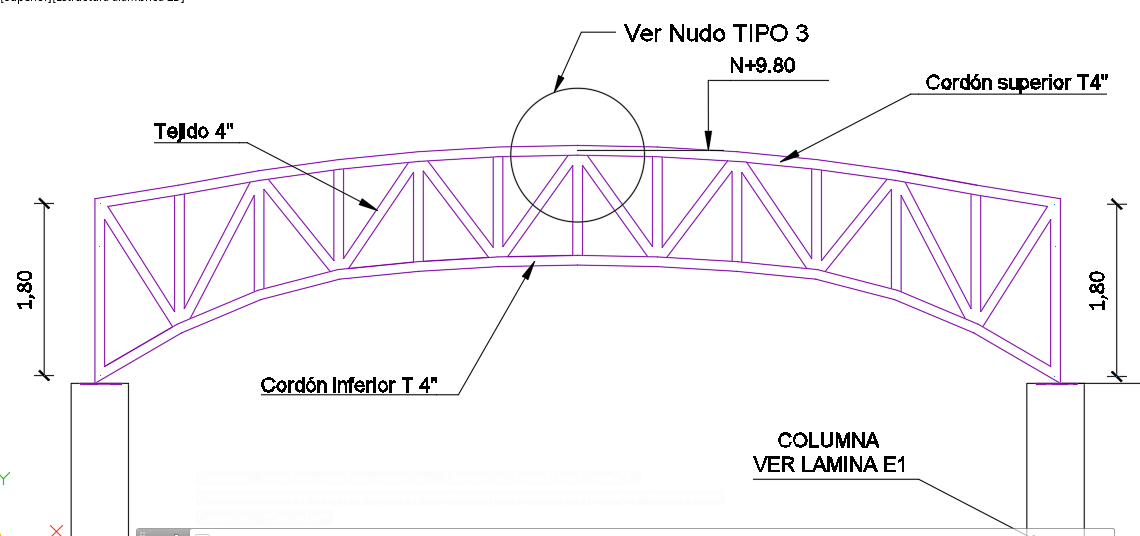 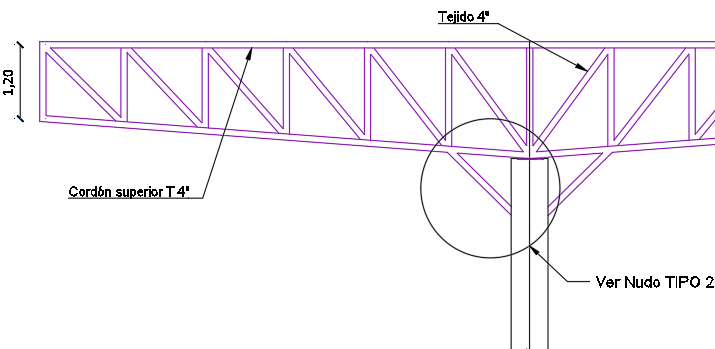 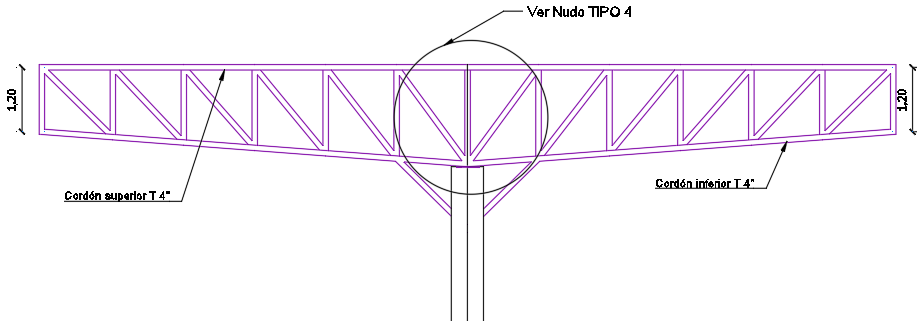 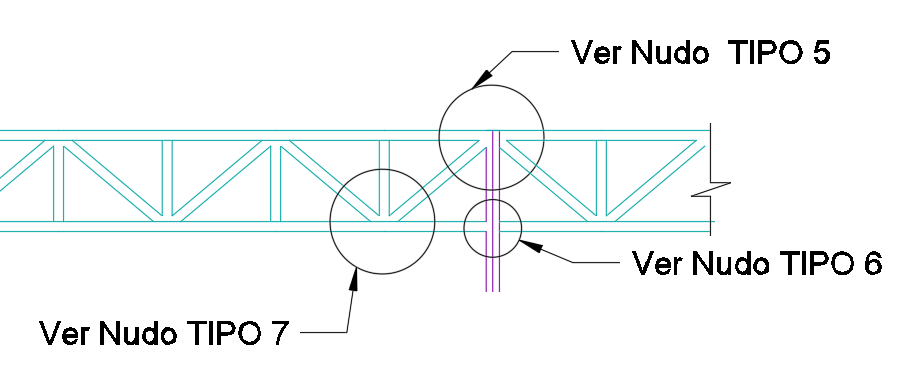 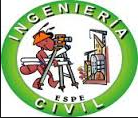 DETALLES DE UNIÓN ENTRE MEMBRANA Y ESTRUCTURA METÁLICA: Tribuna
27
Detalle
Ubicación
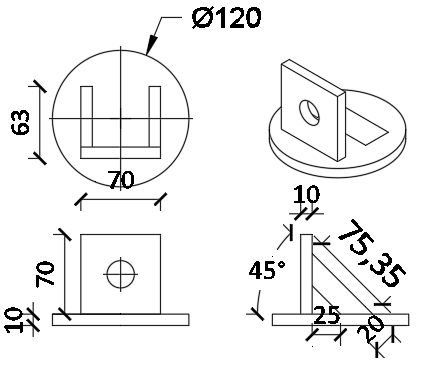 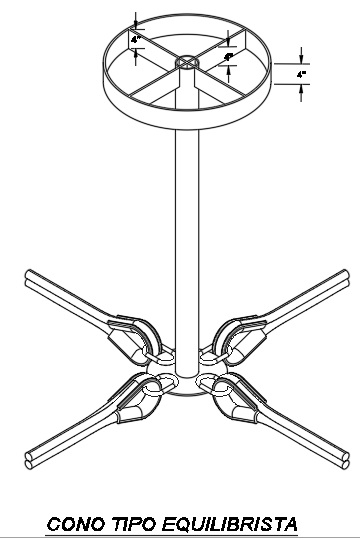 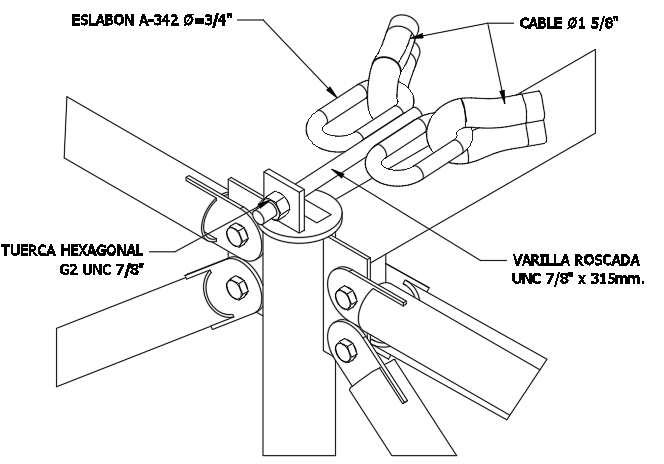 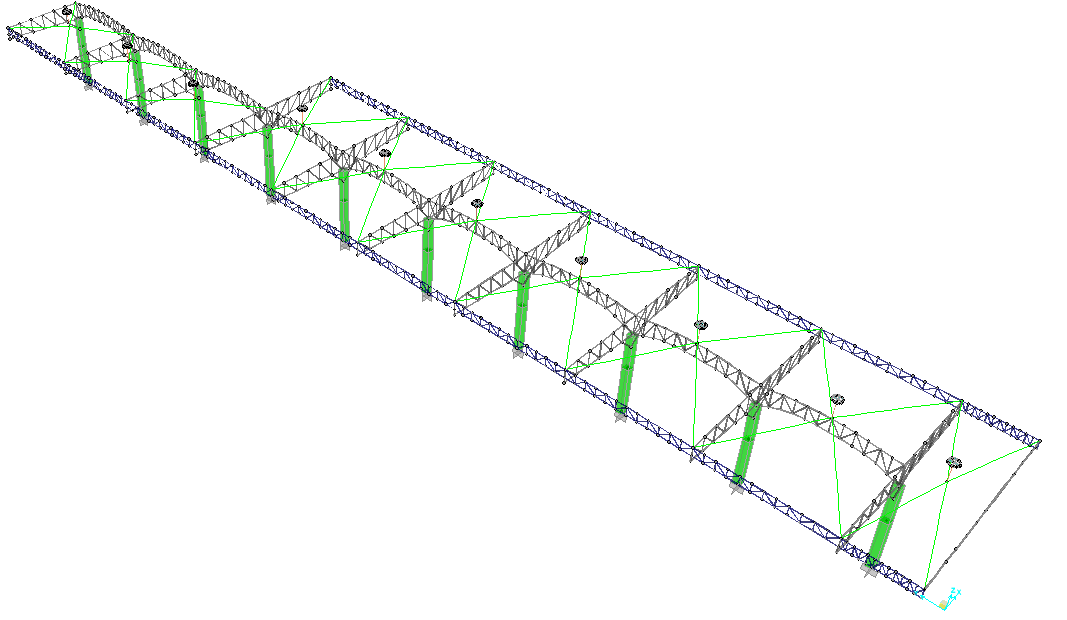 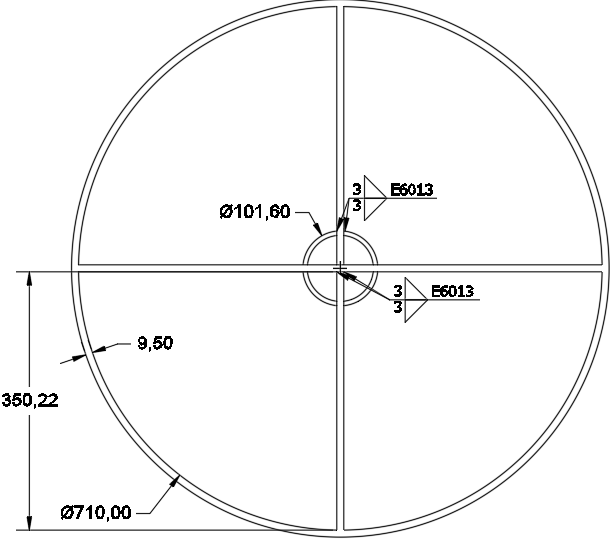 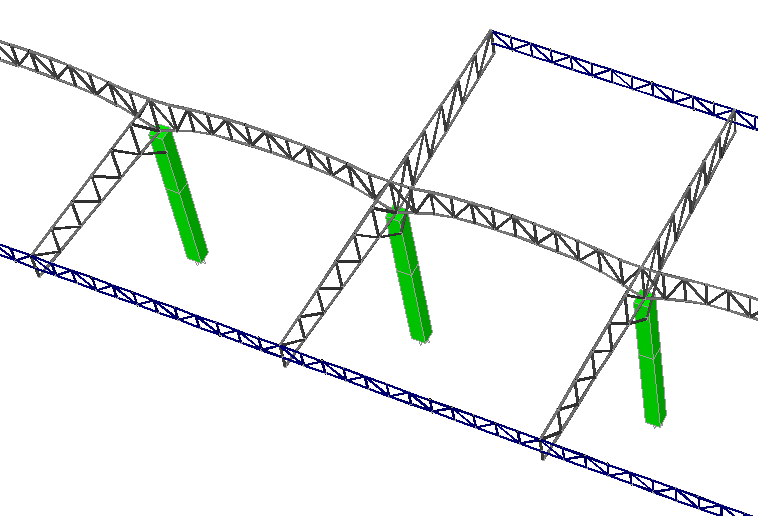 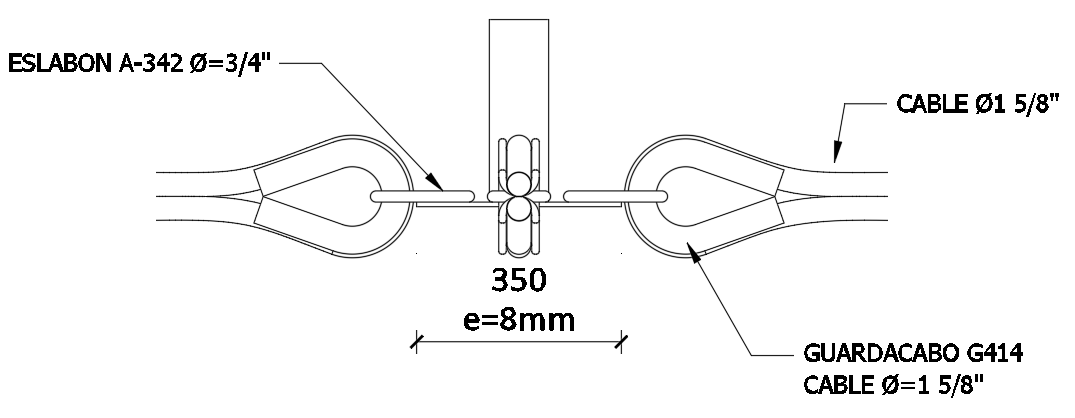 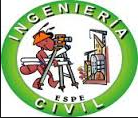 DISEÑO DE LA ESTRUCTURA DE HORMIGÓN ARMADO: COLISEO MULTIUSO
28
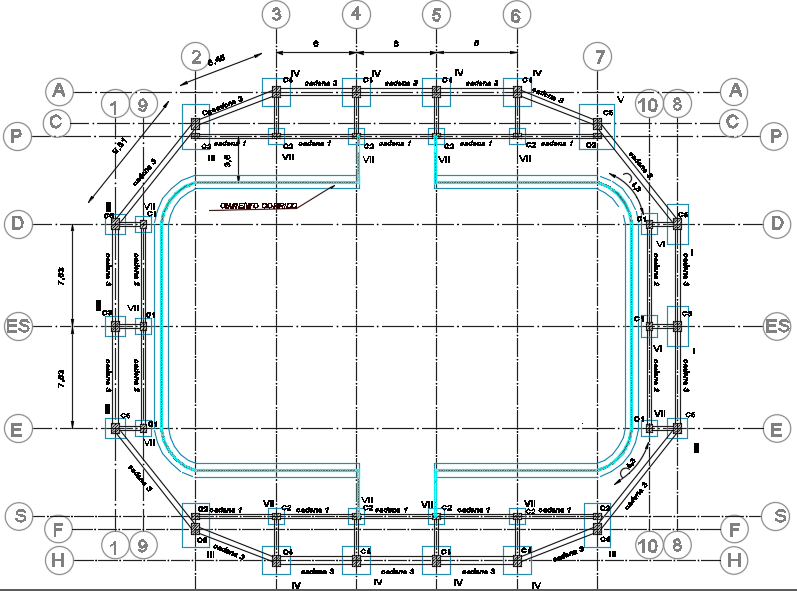 CIMENTACIÓN
Esfuerzo admisible del suelo 25 T/m2 y 10 T/m2, según el sitio.
PLINTOS AISLADOS
PLINTOS COMBINADOS
CIMIENTO CORRIDO
CADENA DE AMARRE
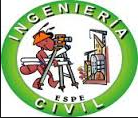 DISEÑO DE LA ESTRUCTURA DE HORMIGÓN ARMADO: COLISEO MULTIUSO
29
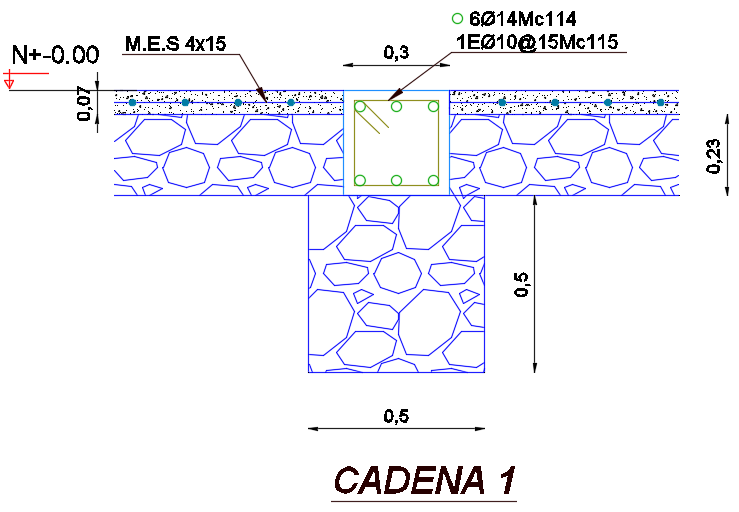 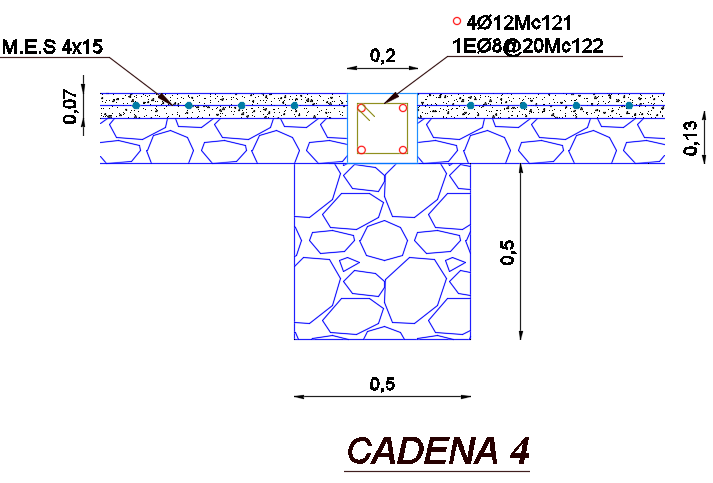 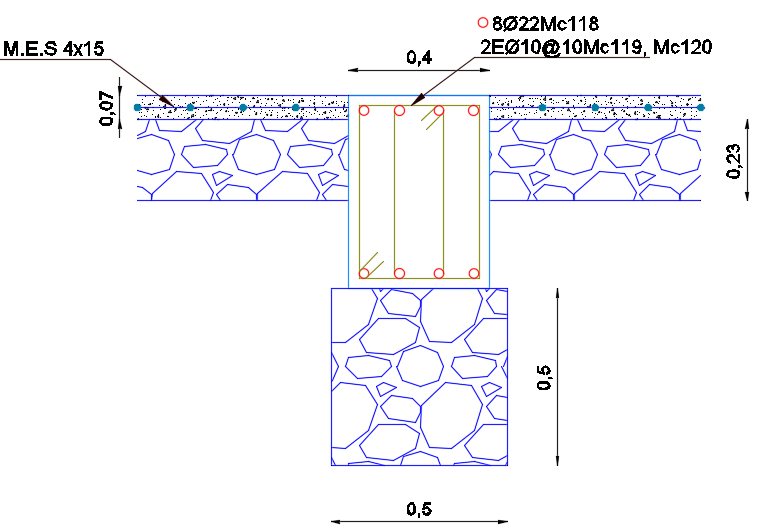 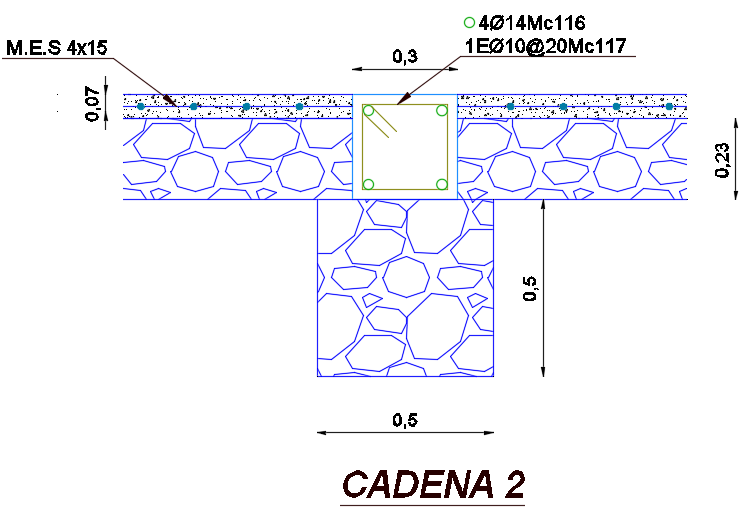 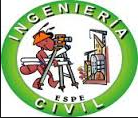 DISEÑO DE LA ESTRUCTURA DE HORMIGÓN ARMADO: COLISEO MULTIUSO
30
Losa Maciza
MÉNSULAS
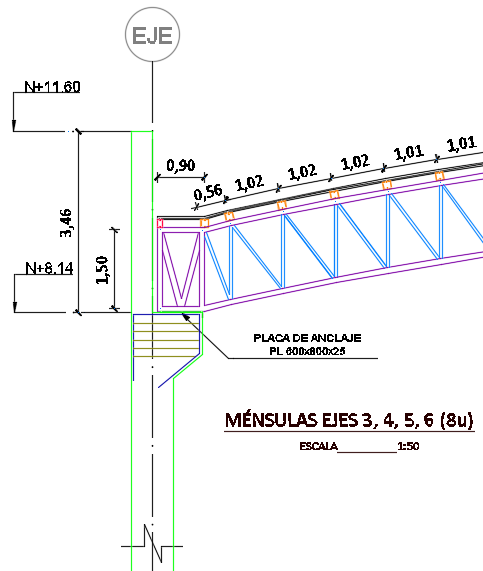 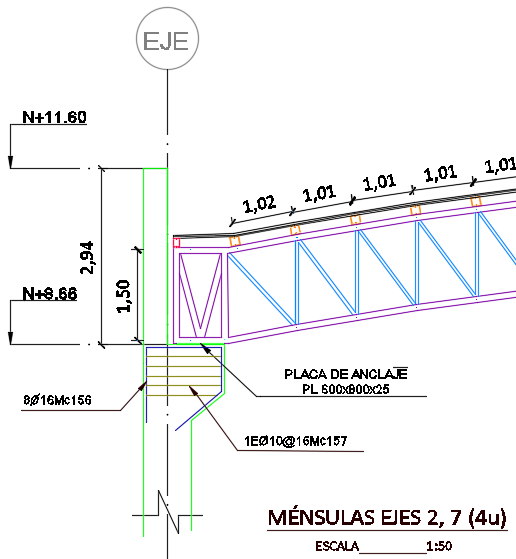 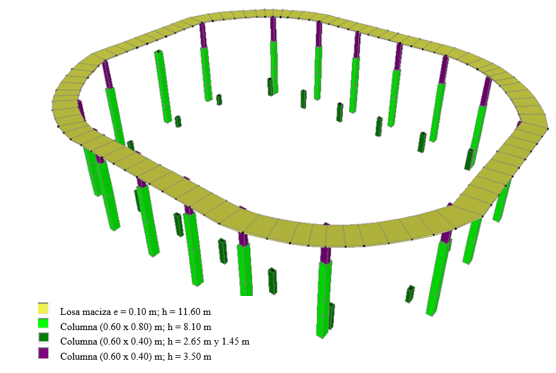 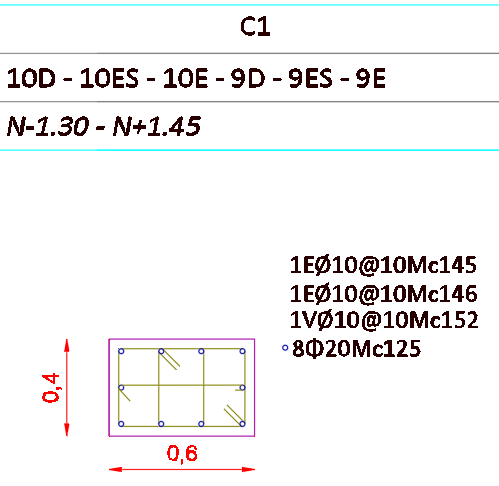 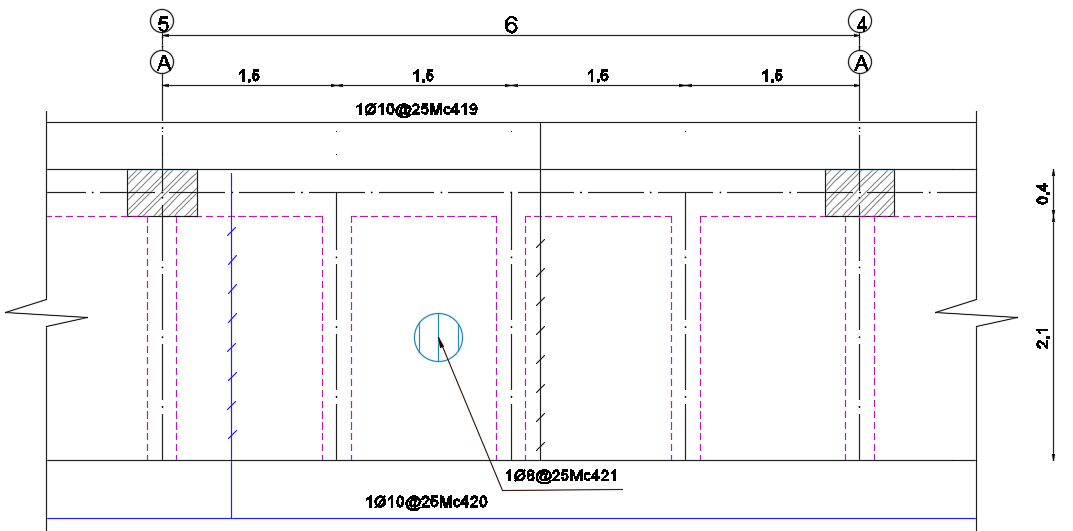 Columnas
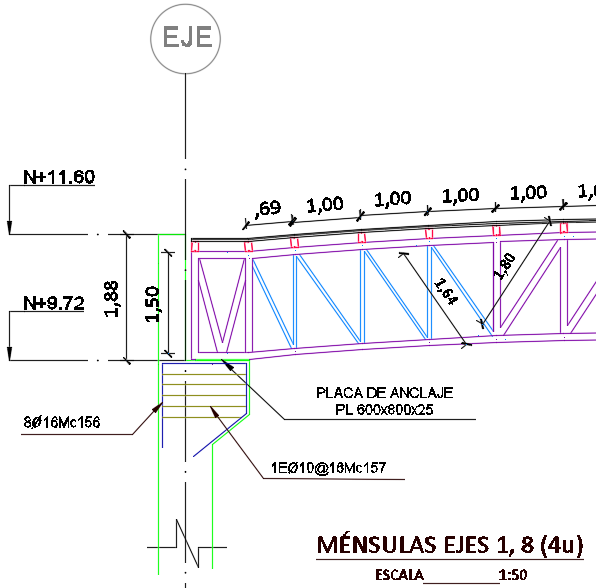 LOSA MACIZA
Columnas
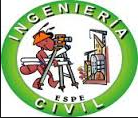 DISEÑO DE LA ESTRUCTURA DE HORMIGÓN ARMADO: COLISEO MULTIUSO
31
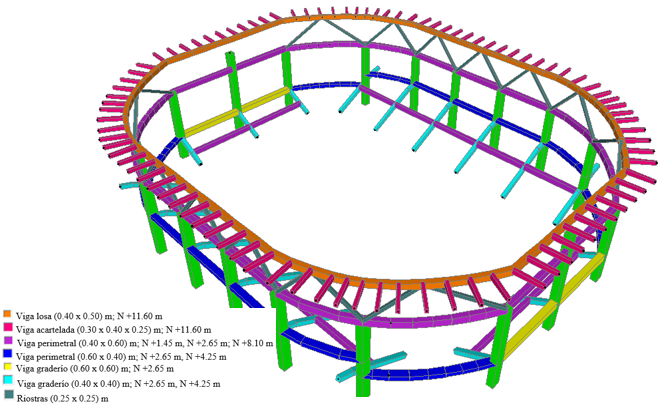 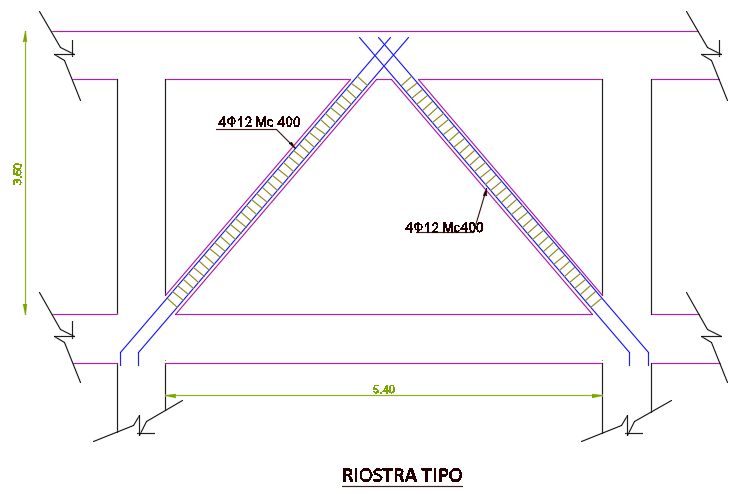 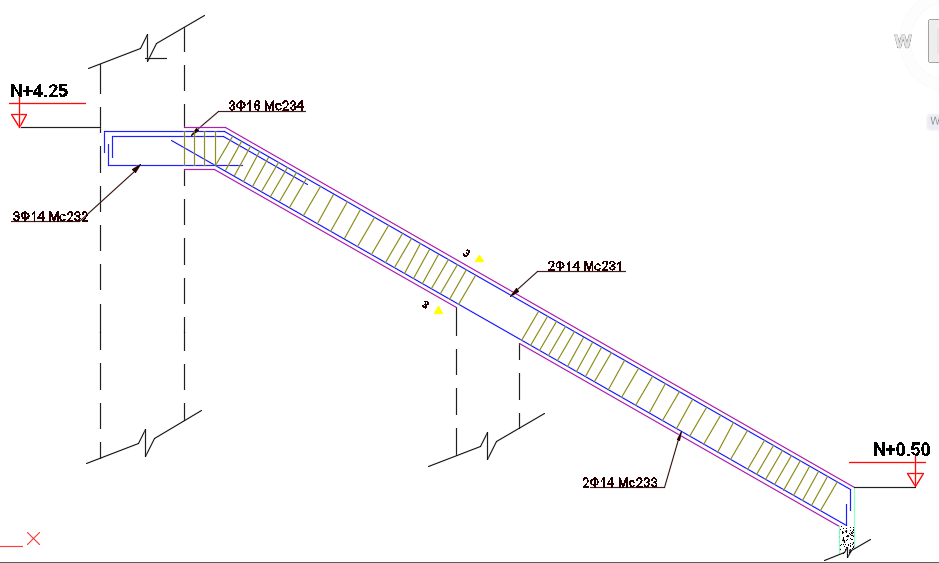 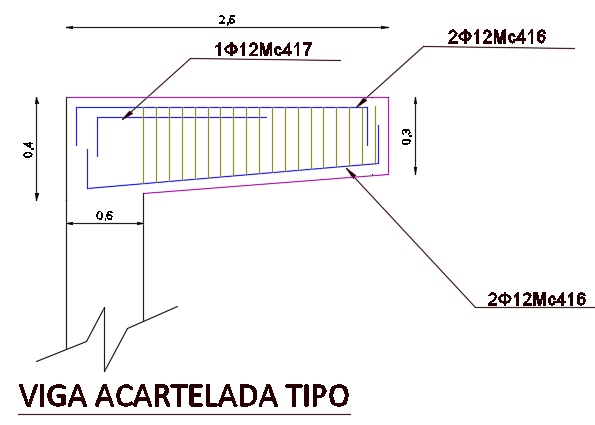 VIGA ACARTELADA TIPO
RIOSTRA TIPO
VIGA GRADERÍO TIPO
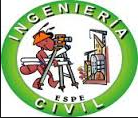 DISEÑO DE LA ESTRUCTURA DE HORMIGÓN ARMADO: COLISEO MULTIUSO
32
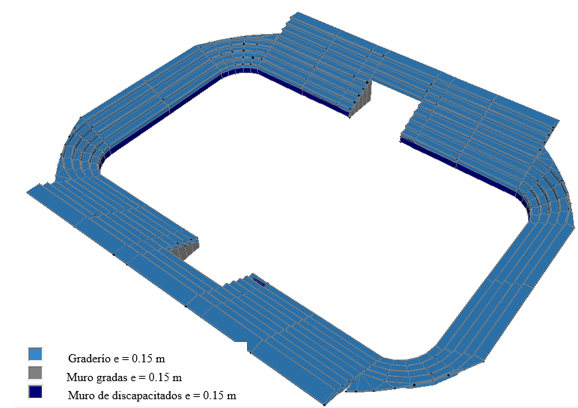 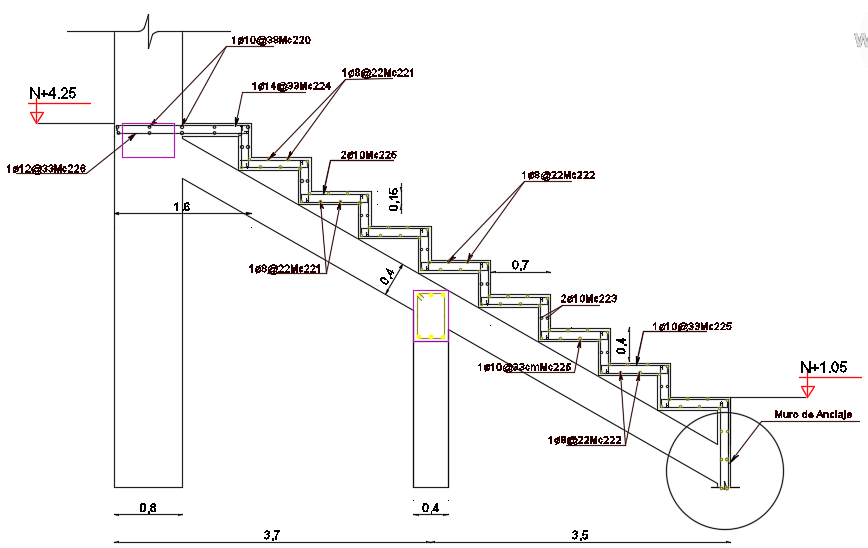 GRADERÍO
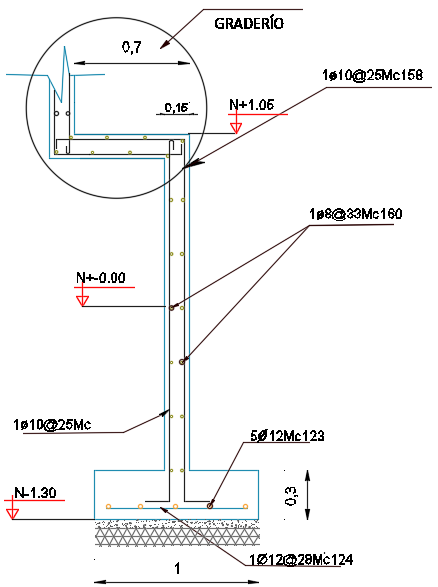 MURO DE ANCLAJE
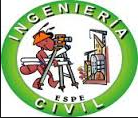 DISEÑO DE LA ESTRUCTURA DE HORMIGÓN ARMADO: TRIBUNA
33
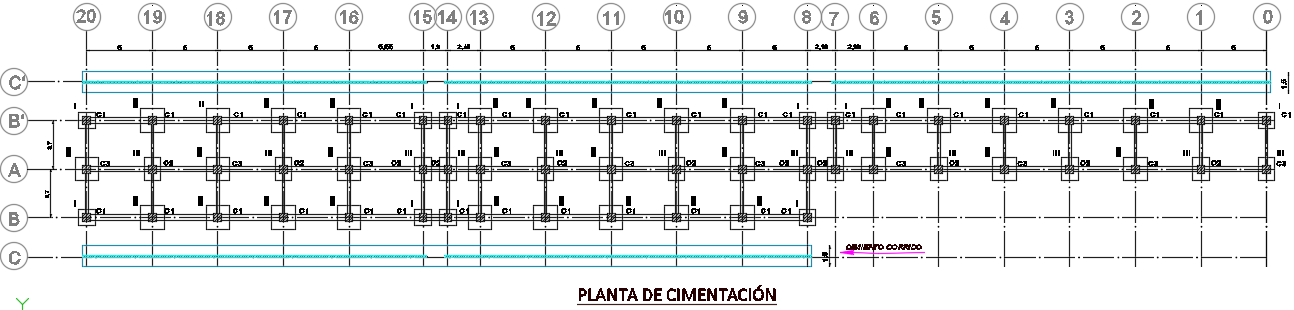 CIMENTACIÓN
Esfuerzo admisible del suelo 8 T/m2
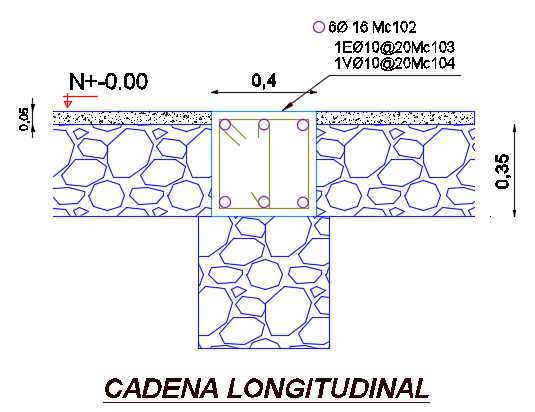 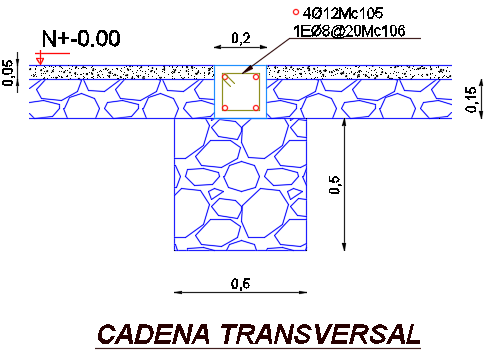 CADENA DE AMARRE
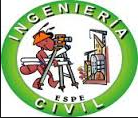 DISEÑO DE LA ESTRUCTURA DE HORMIGÓN ARMADO: TRIBUNA
34
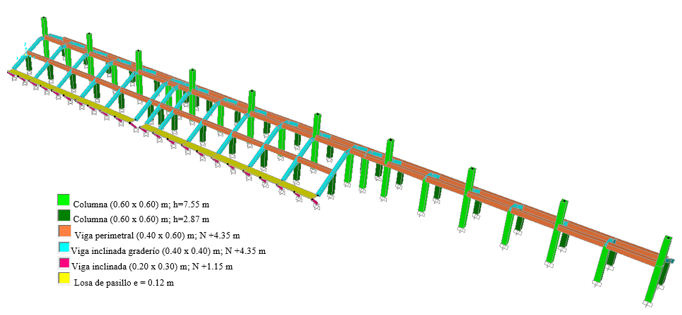 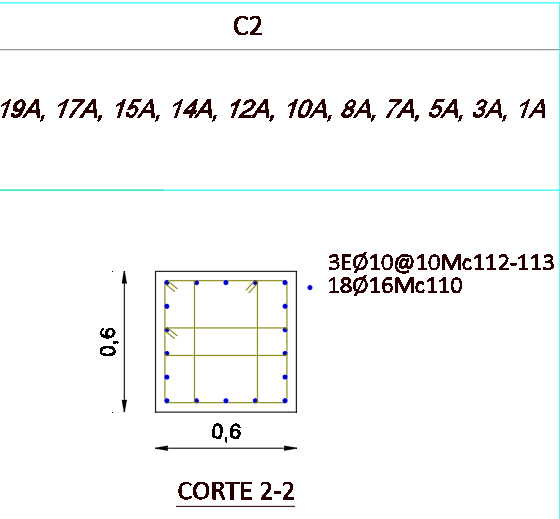 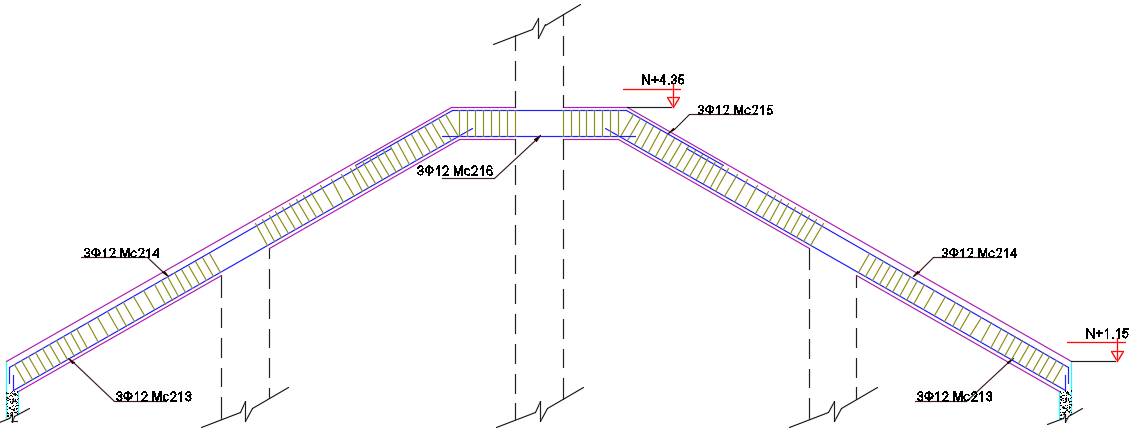 VIGAS
VIGA GRADERÍO TIPO
LOSA DE PASILLO
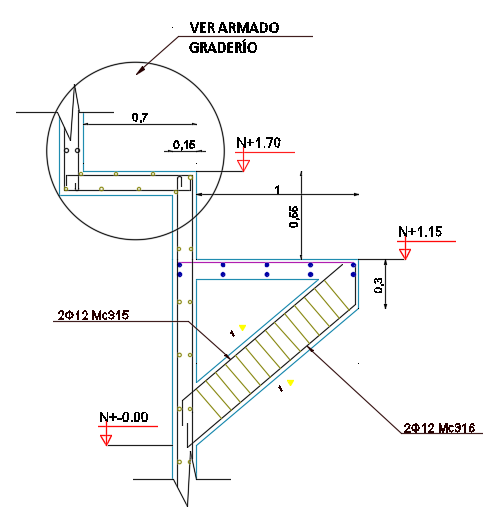 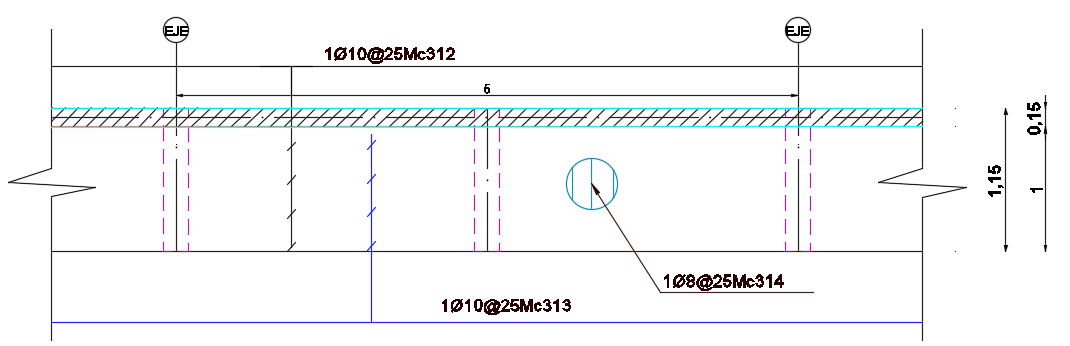 COLUMNAS
LOSA
VIGA INCLINADA TIPO
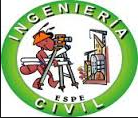 35
DISEÑO DE LA ESTRUCTURA DE HORMIGÓN ARMADO: TRIBUNA
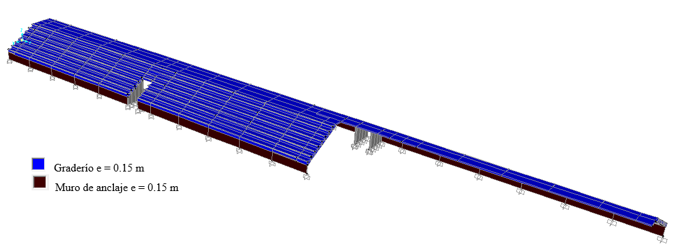 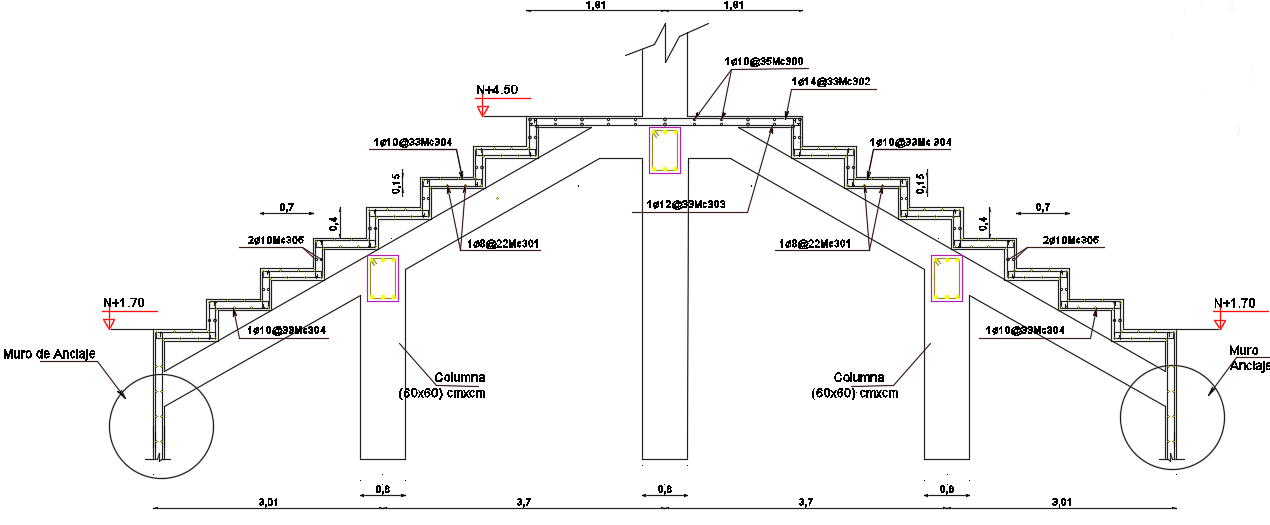 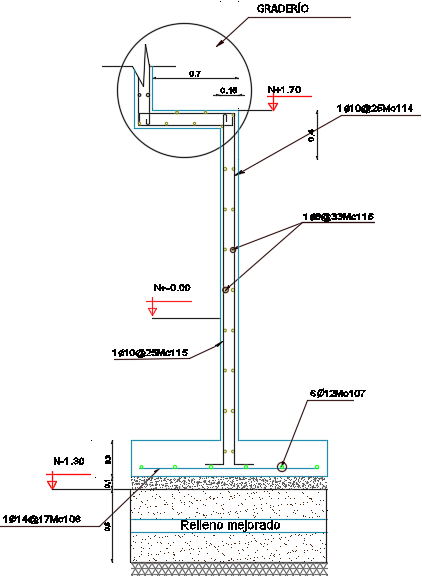 MURO DE ANCLAJE
GRADERÍO
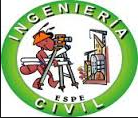 CHEQUEO DERIVAS
36
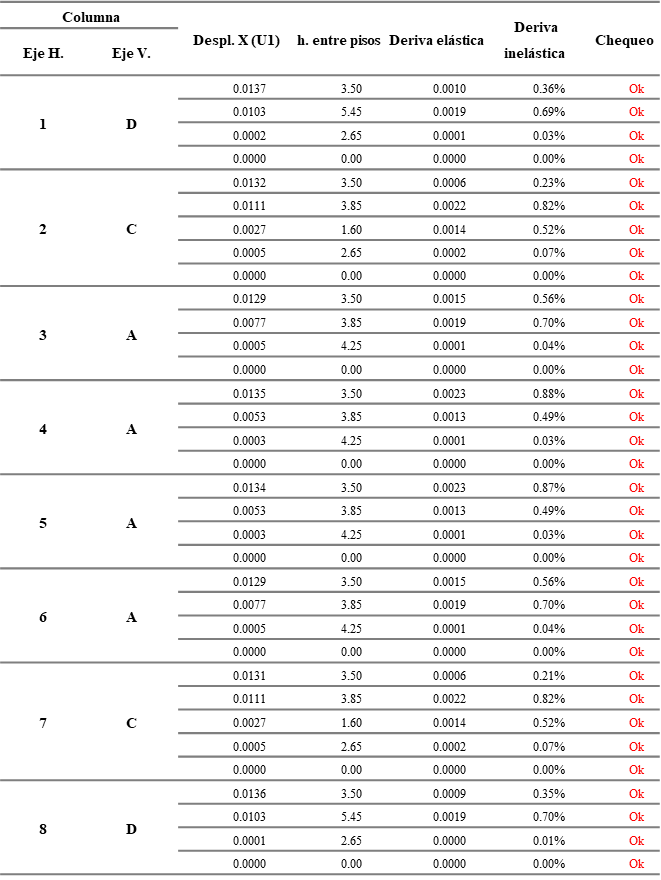 COLISEO MULTIUSO
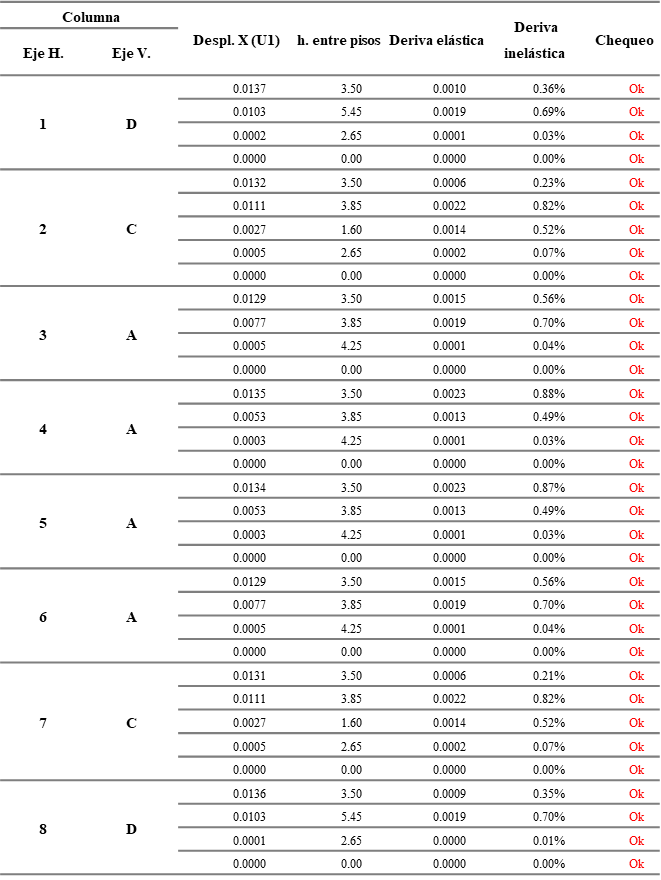 SENTIDO X
CHEQUEO DERIVAS
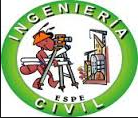 37
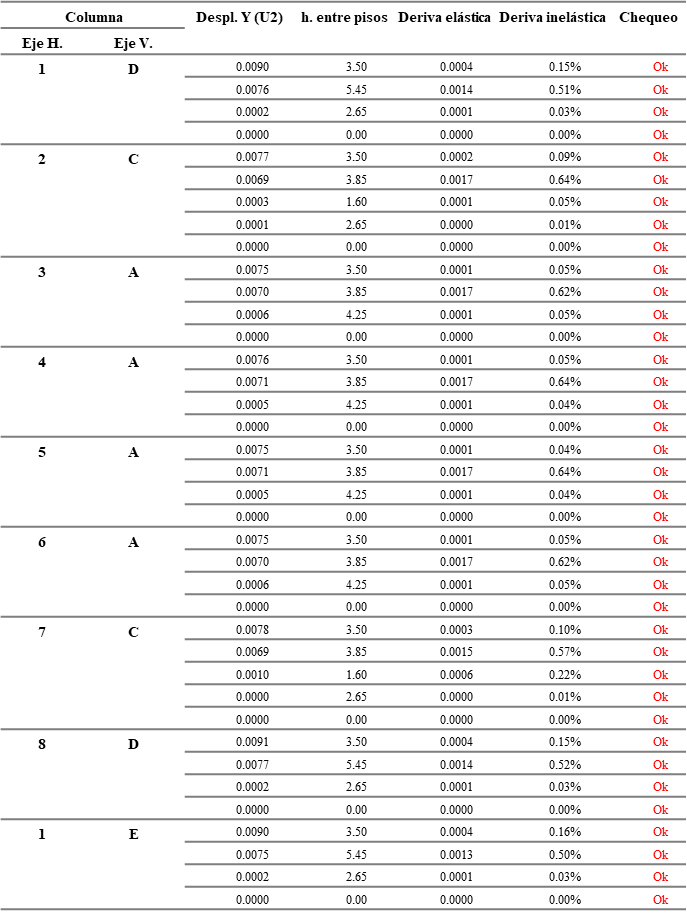 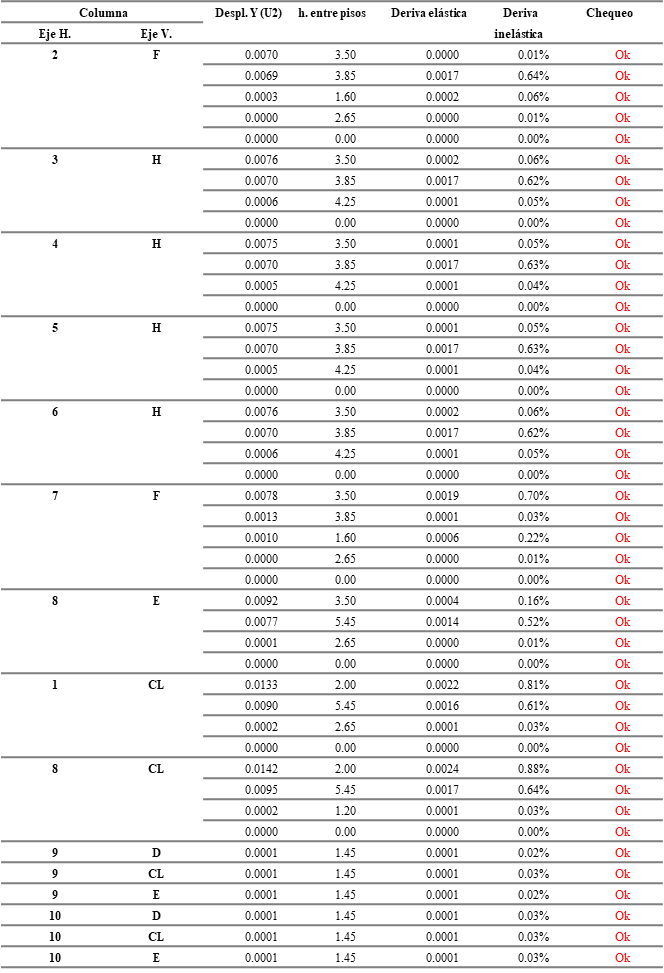 COLISEO MULTIUSO
SENTIDO Y
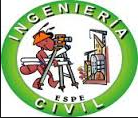 CHEQUEO DERIVAS
39
TRIBUNA
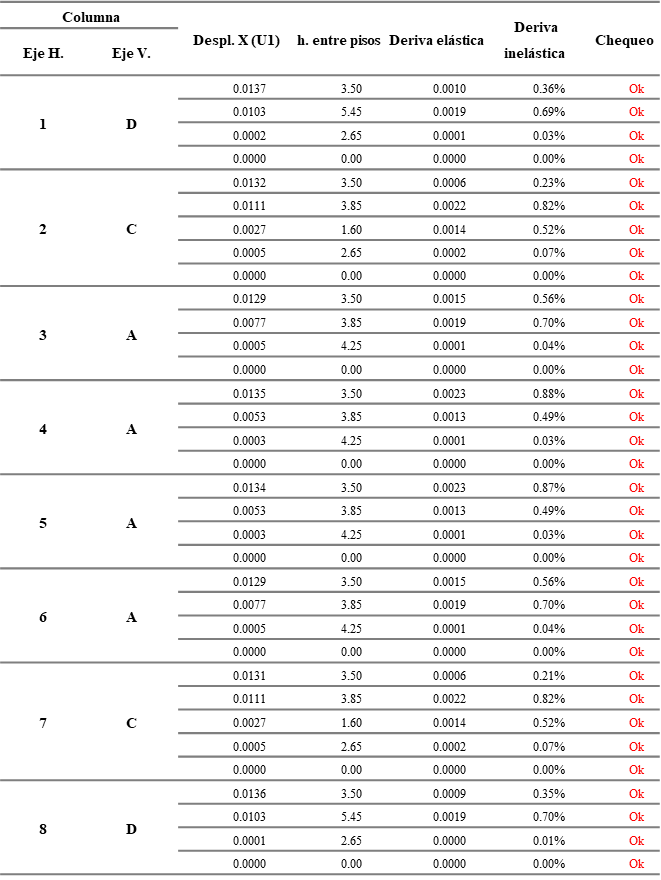 SENTIDO X
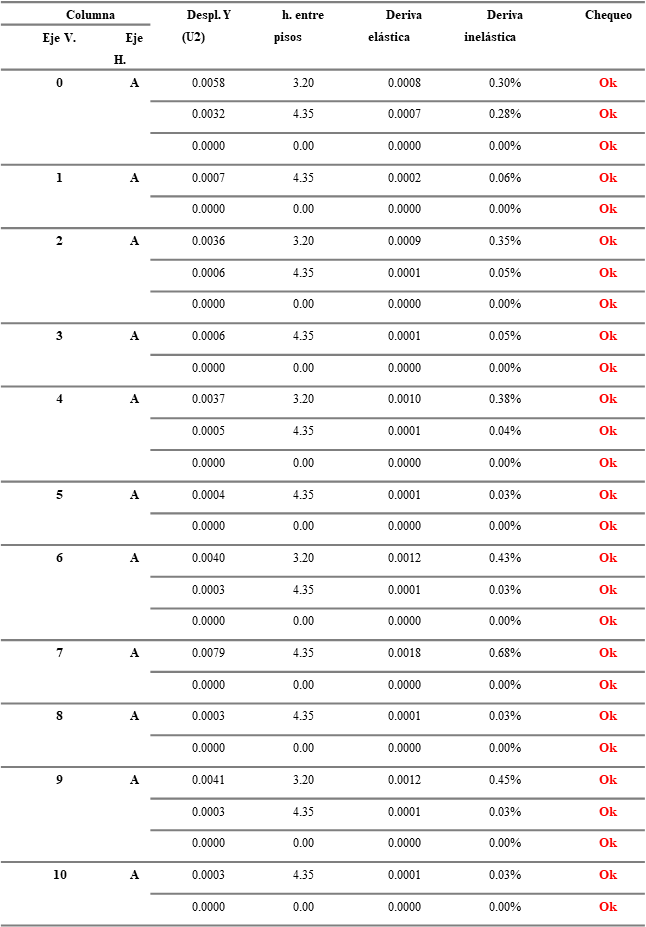 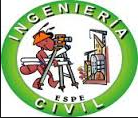 39
CHEQUEO DERIVAS
TRIBUNA
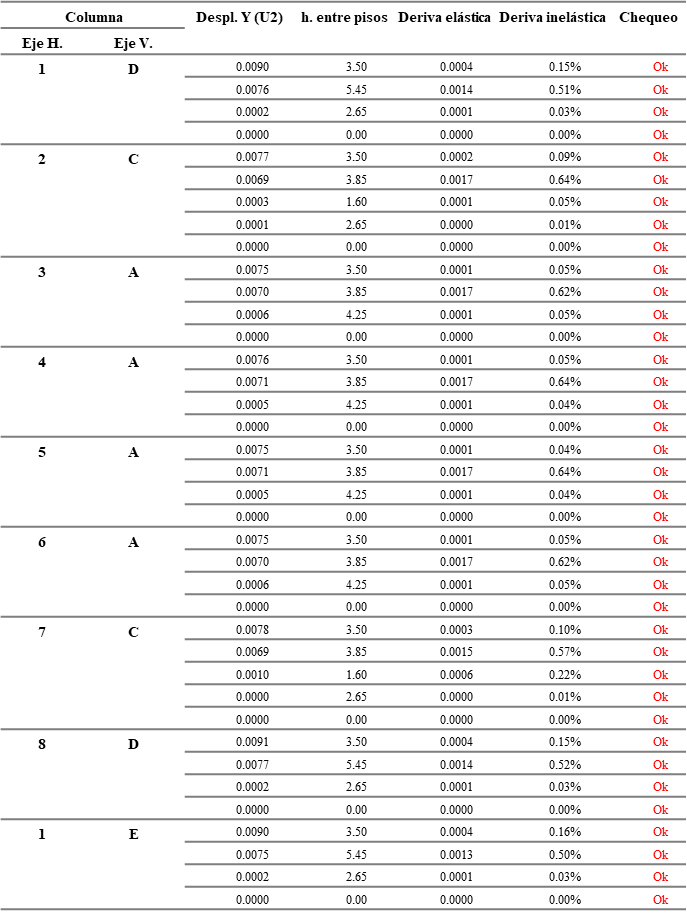 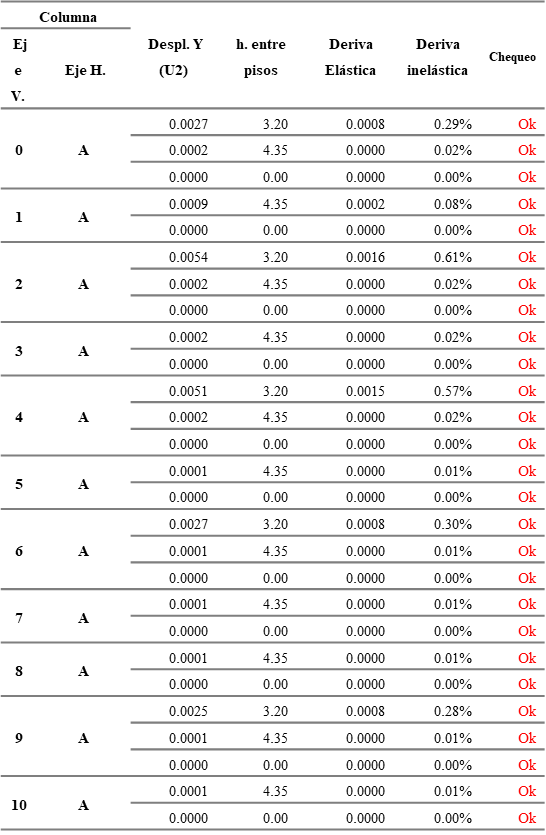 SENTIDO Y
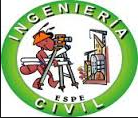 CONCLUSIONES
40
Al realizar el estudio de suelos en el lugar de implantación de las estructuras, se realizaron 6 perforaciones, 4 utilizadas para el coliseo multiuso donde se definió una capacidad portante del suelo de 25 T/m2 y 10 T/m2;  y 2 perforaciones para la tribuna con capacidad portante de 8 T/m2.

Para la capacidad portante del suelo de 10 y 8  T/m2, la profundidad de desplante es a los 2 m, de los cuales 60 cm es relleno mejorado, 10 cm de replantillo y 1.30 m es la profundidad de cimentación; y para el esfuerzo de 25 T/m2 la profundidad de desplante es de 1.30 m, ya que no necesita mejoramiento.
Siendo la capacidad portante variable en el sitio de implantación del coliseo multiuso, se realizó dos tipos de cimentación: plintos aislados para la mayoría de columnas y plintos combinados en las columnas de la sección curva. Al ser uniforme la capacidad portante del suelo en la tribuna, se realizó plintos aislados en todas sus columnas.

Las deflexiones máximas de los dos cuerpos estructurales cumplieron con los límites de deflexión calculados en función de la luz libre del elemento, en el caso de la tribuna no se tuvo tanta holgura como en el coliseo, debido a su forma geométrica.
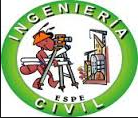 CONCLUSIONES
41
Cumpliendo con lo establecido en la NEC 2015 respecto a la deriva máxima del 2%. En el coliseo se formó un anillo de hormigón que rigidizó la estructura, con lo cual se obtuvieron derivas de 0.88% tanto en sentido X como en Y. Mientras que en la tribuna se colocó una cercha metálica, la cual cumple con la función de arriostramiento de las columnas. Esto permitió obtener derivas de 0,68% en sentido X y 0,61% en sentido Y.

La membrana seleccionada para la cubierta de la tribuna es una tela MEHELER FR 700 MEHATOP N1- type I  y en cuanto al diseño su forma es conoide, en el centro tiene un cono tipo “equilibrista” el mismo que incluye los cables tensores que se equilibran en el centro. Son cuatro cables de 1 5/8” por panel que tensan la membrana dando la forma antes mencionada.

Se realizaron varias tipologías de nudos, las mismas que corresponden a un diseño articulado permitiendo que las barras del tejido de las cerchas giren libremente. Dentro de cada tipología se contempla el diseño de los pernos, placas y sueldas.
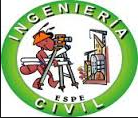 RECOMENDACIONES
42
El programa de Análisis SAP 2000 es una herramienta muy práctica y poderosa que es de gran ayuda, sin embargo, es necesario tener el conocimiento adecuado para poder ingresar los datos correctos en el software e interpretar los resultados obtenidos.

Se deberá asegurar un control de calidad para todos los materiales, y tomar en cuenta que cumplan con las especificaciones técnicas de los mencionados en el presente trabajo.

Se recomienda el uso de membranas textiles ya que su peso propio junto con la resistencia y la flexibilidad del material, ayuda a tener cubiertas ligeras y de fácil montaje.
DEPARTAMENTO DE CIENCIAS DE LA TIERRA Y LA CONSTRUCCIÓN
 CARRERA DE INGENIERÍA CIVIL
 
 
 TEMA:
	“DISEÑO ESTRUCTURAL DEL COLISEO MULTIUSO Y TRIBUNA CON CUBIERTA DE TENSOMEMBRANA PARA EL COMPLEJO DEPORTIVO DE SELVA ALEGRE, PARROQUIA SANGOLQUÍ, CANTÓN RUMIÑAHUI”

MENCIÓN PROYECTO DE INVESTIGACIÓN  
 
AUTORES: 
KATHERINE LIZETH ANDRANGO GUACHAMIN
ALEXANDRA DEL CARMEN ARAUJO SALGADO
         
DIRECTOR: ING. ESTUARDO PEÑAHERRERA GALLEGOS 

SANGOLQUÍ - 2018
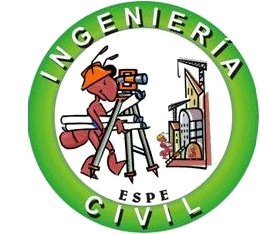